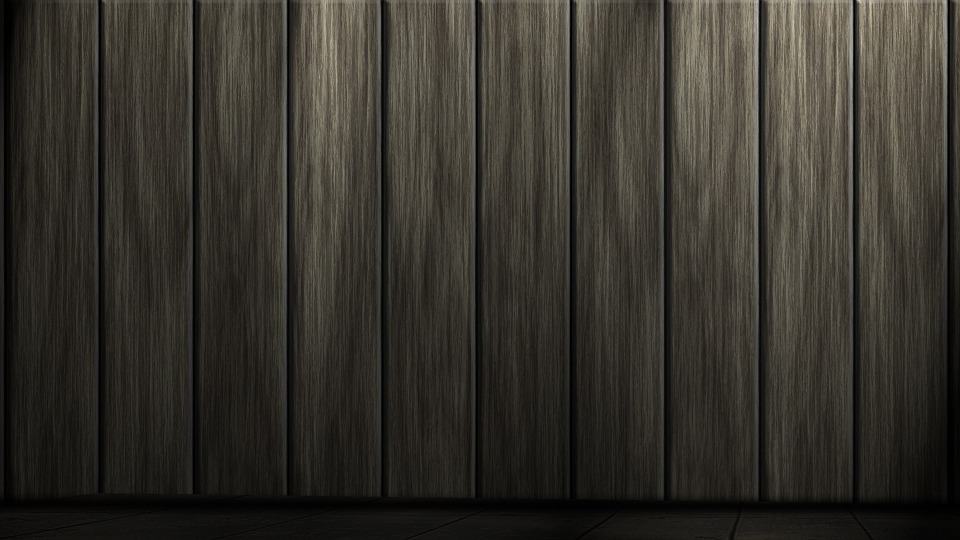 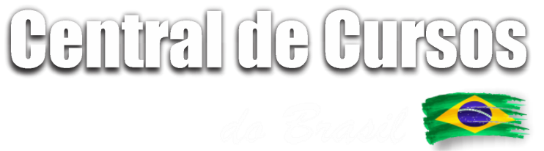 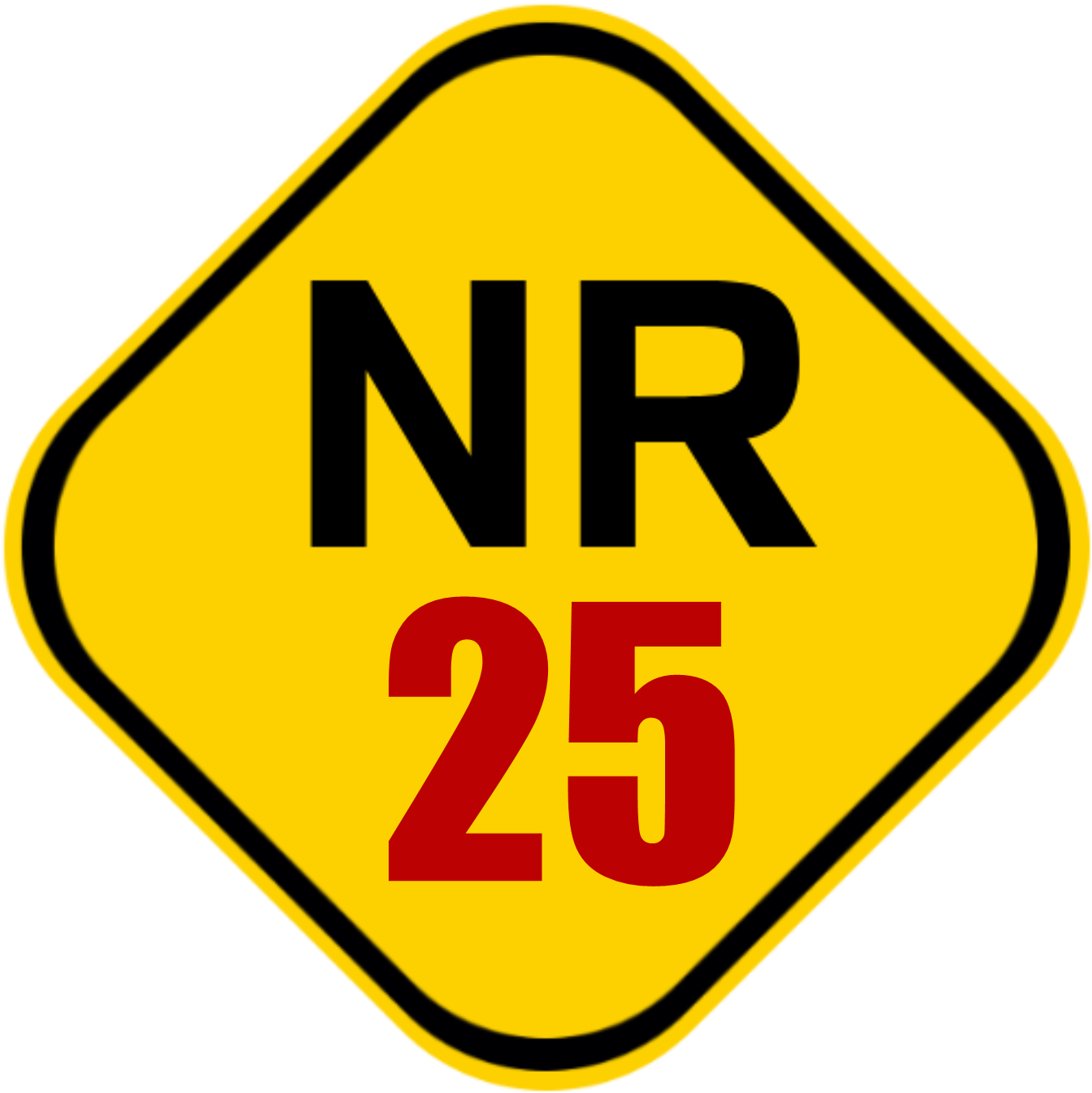 Resíduos Industriais
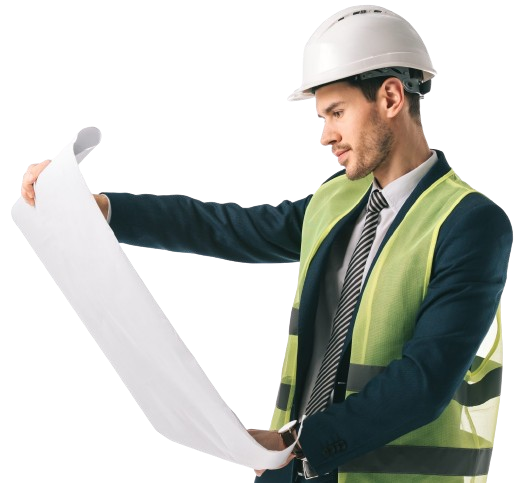 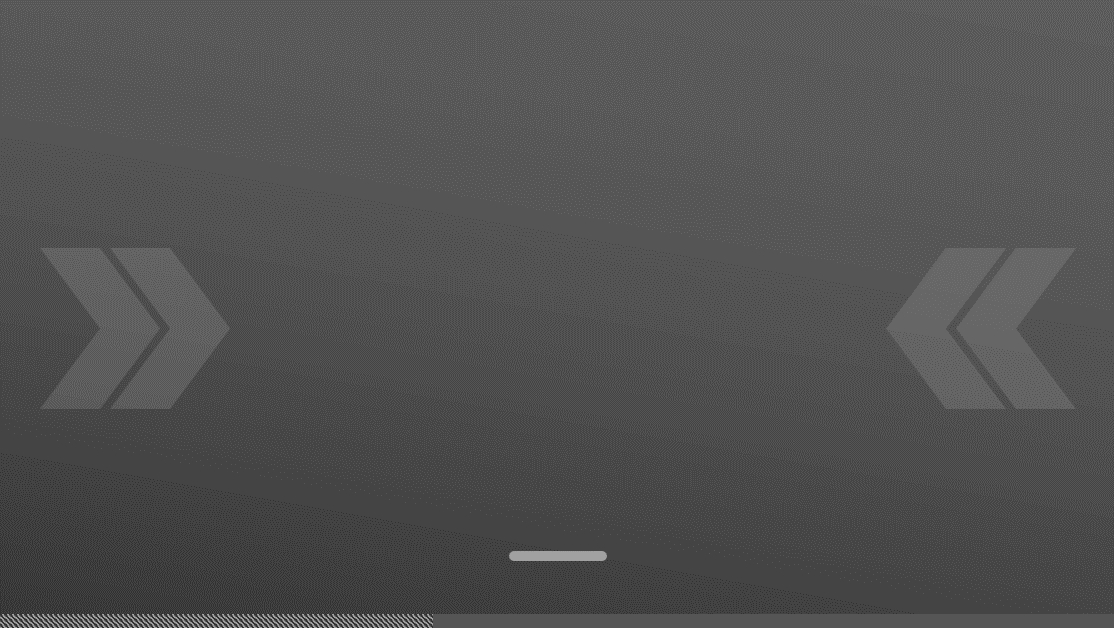 Conteúdo
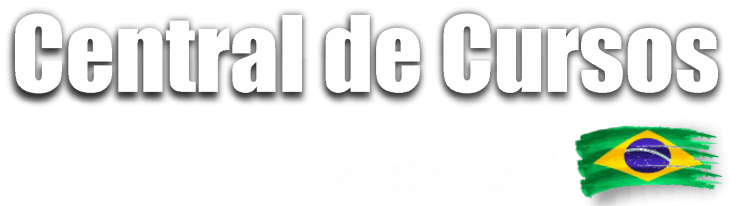 Outros requisitos da NR-25
01
Conhecendo A NR-25 Resíduos Industriais

Tipos ou Classes de Resíduos

Origem dos resíduos industriais segunda a NR-25

Conhecendo a Política Nacional de Resíduos Sólidos

Outros requisitos da NR-25

Conclusão
02
03
04
05
06
2
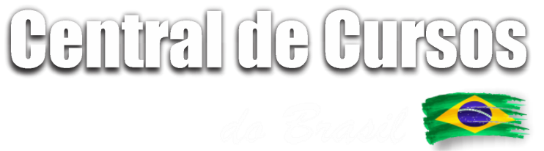 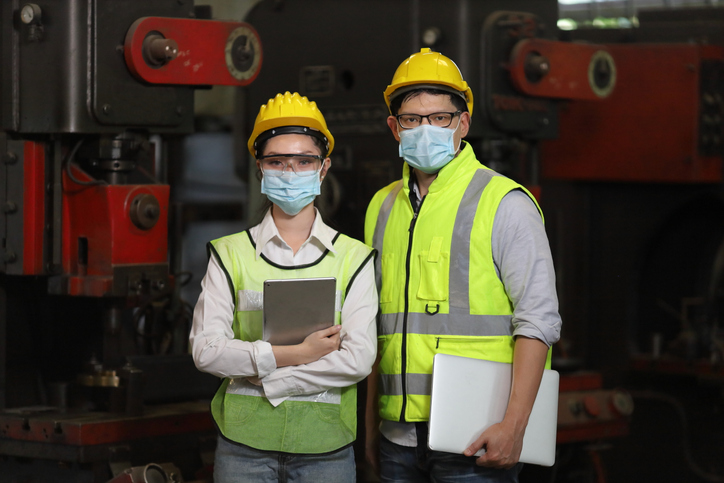 PARTE 01
Conhecendo a NR-25 Resíduos Industriais
3
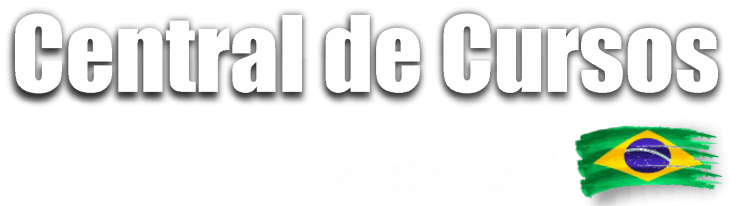 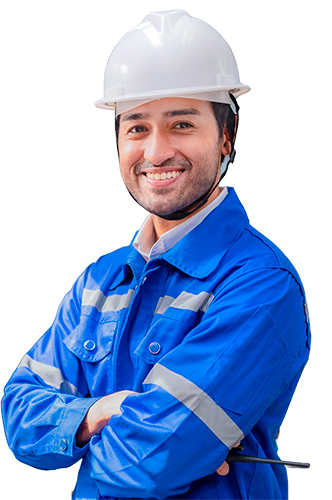 Vamos começar a examinar a NR-25.
4
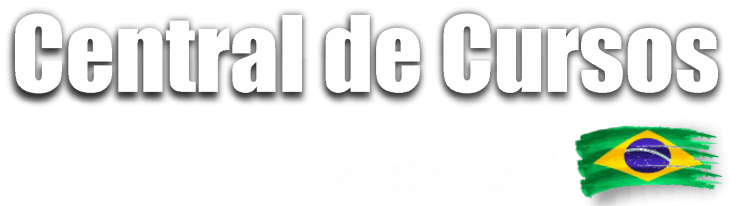 Esta norma está relacionada aos resíduos industriais e visa à proteção dos trabalhadores.
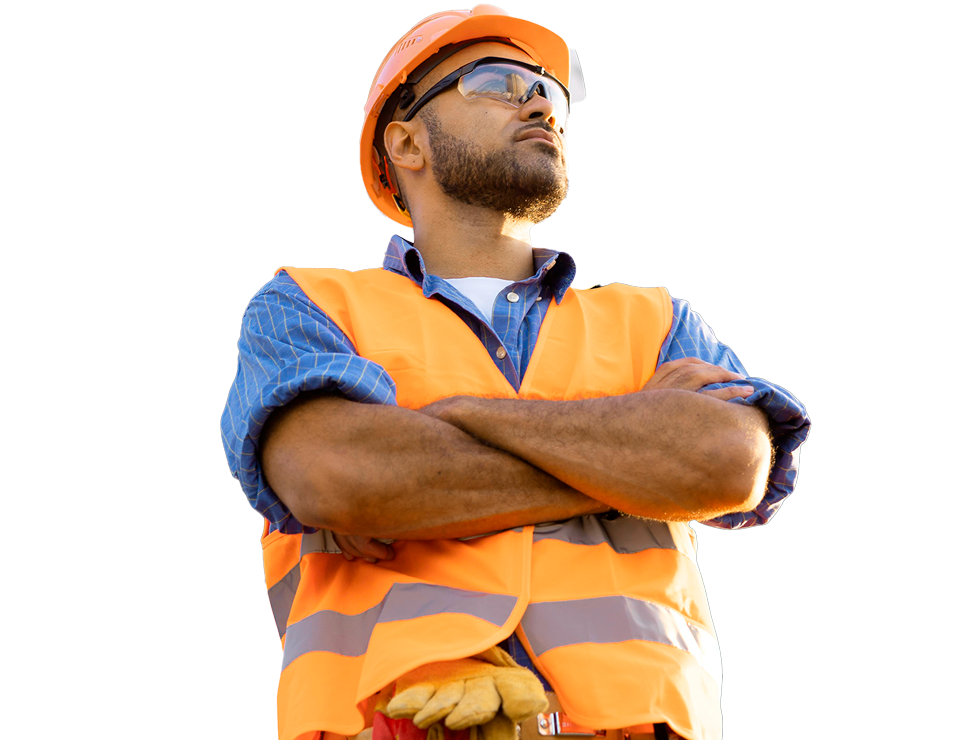 5
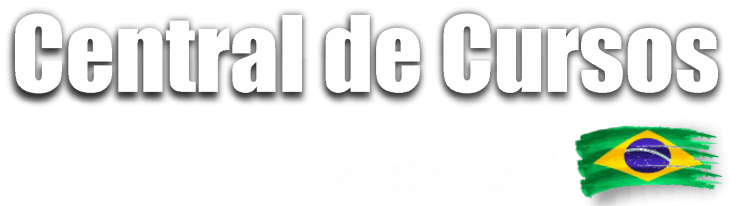 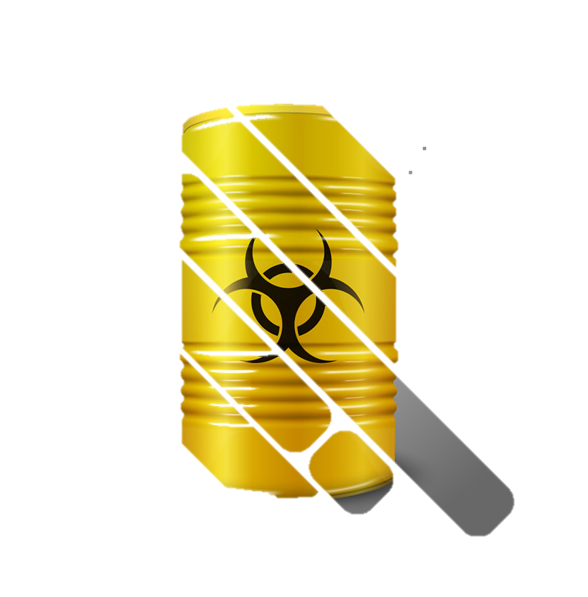 Embora seja uma norma pequena, contém informações relevantes para quem lida com o gerenciamento de resíduos industriais.
6
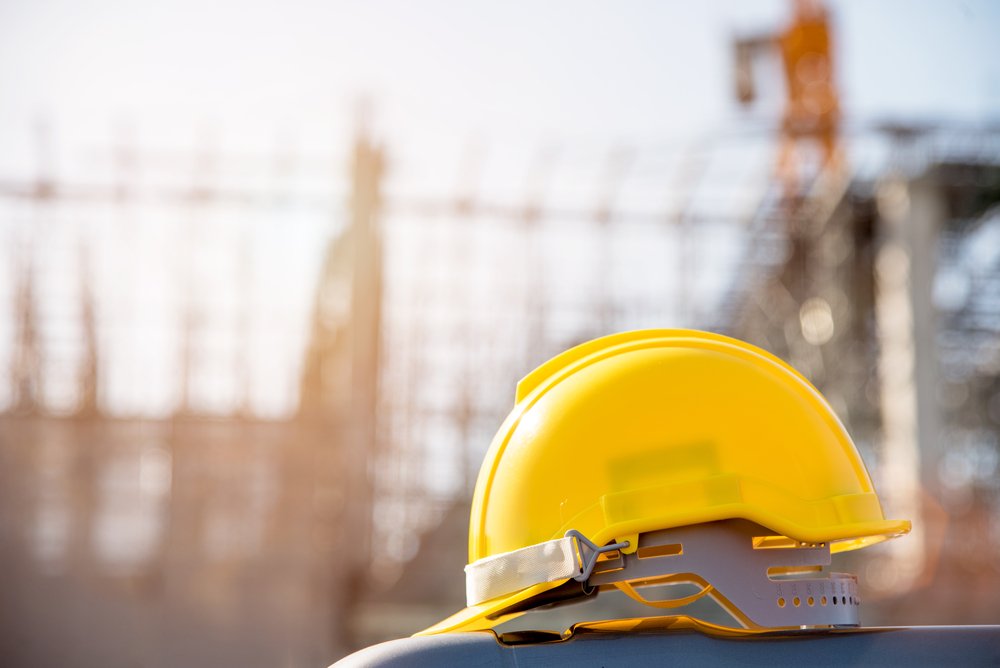 É importante destacar que a maior parte dos resíduos industriais gerados nos processos de gerenciamento são resíduos perigosos, classificados como resíduos de Classe 1.
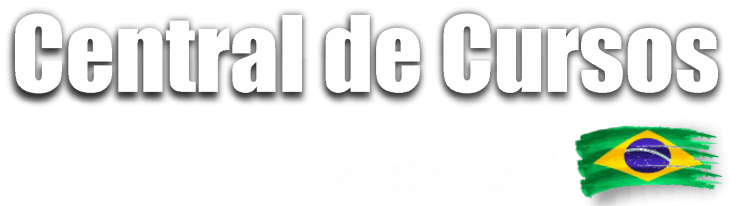 7
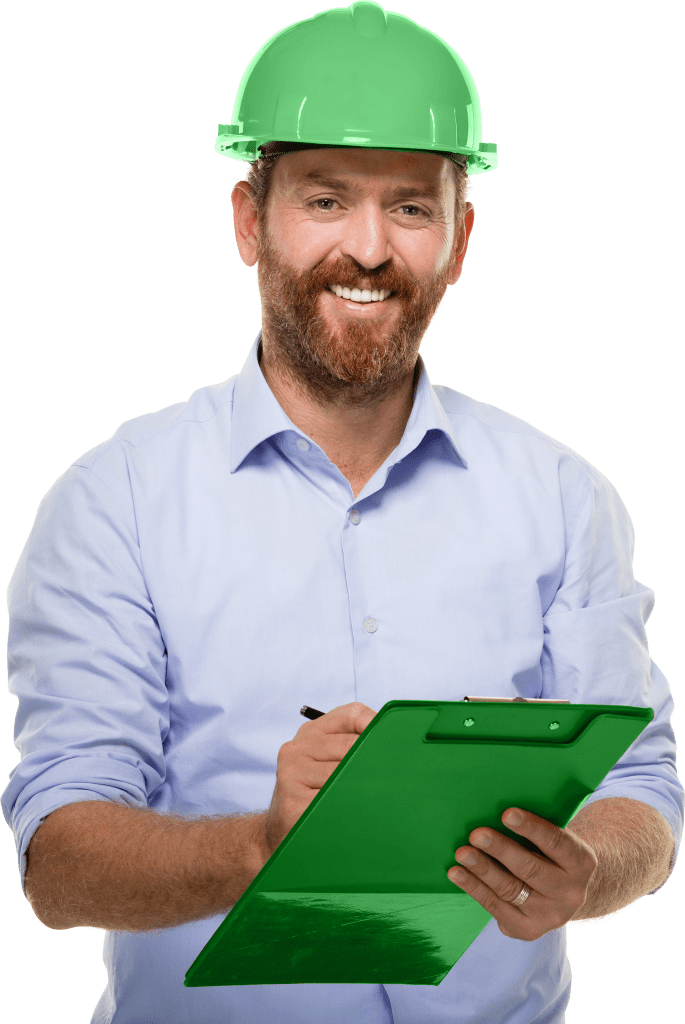 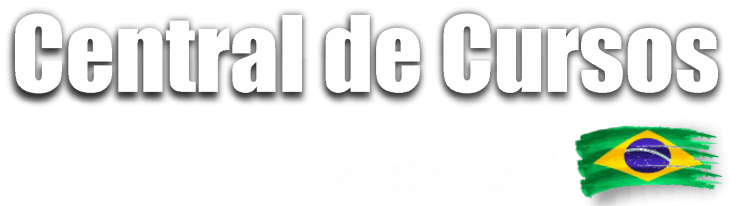 Portanto, vamos entender o que a norma estabelece a respeito disso.
8
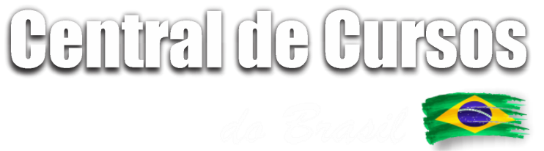 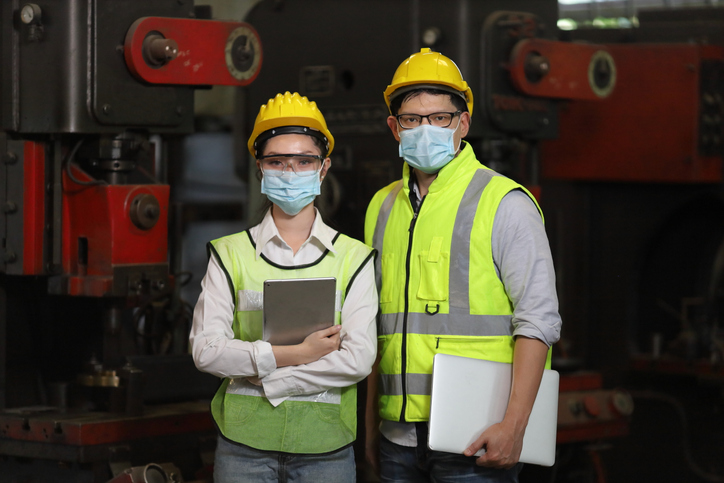 PARTE 02
Tipos ou Classes de Resíduos
9
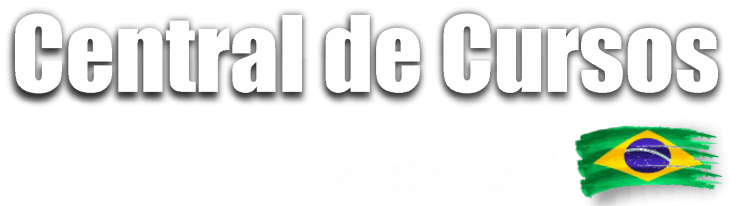 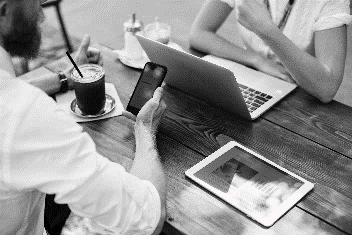 NR 25
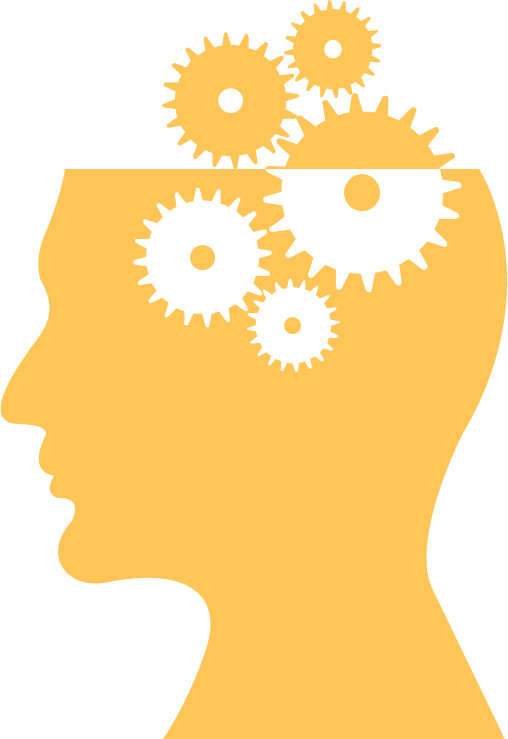 A gestão adequada de resíduos é uma preocupação crítica em todo o mundo, tanto do ponto de vista ambiental quanto da saúde pública.
10
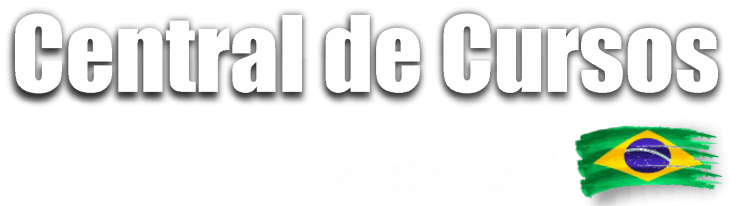 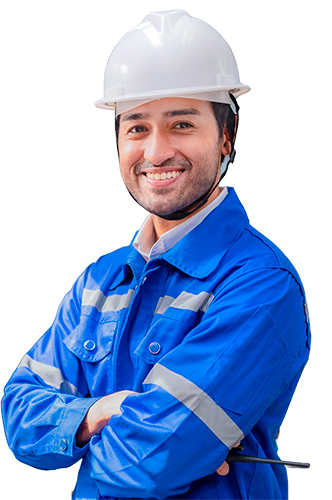 Para simplificar o processo de classificação e tratamento, os resíduos são frequentemente divididos em duas categorias principais: 

Classe I e Classe II.
11
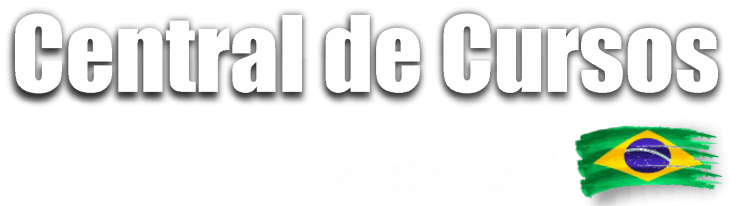 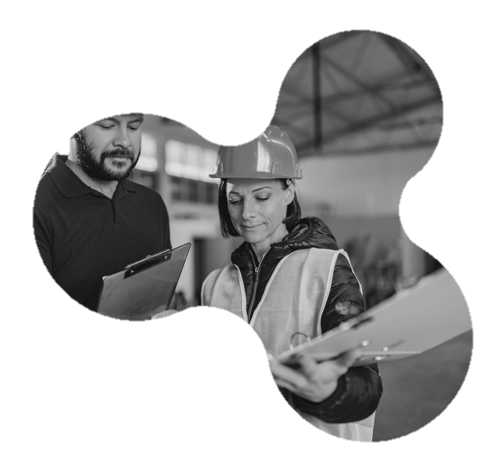 Essas categorias ajudam a identificar os riscos associados aos resíduos e a determinar as medidas necessárias para o seu gerenciamento.
12
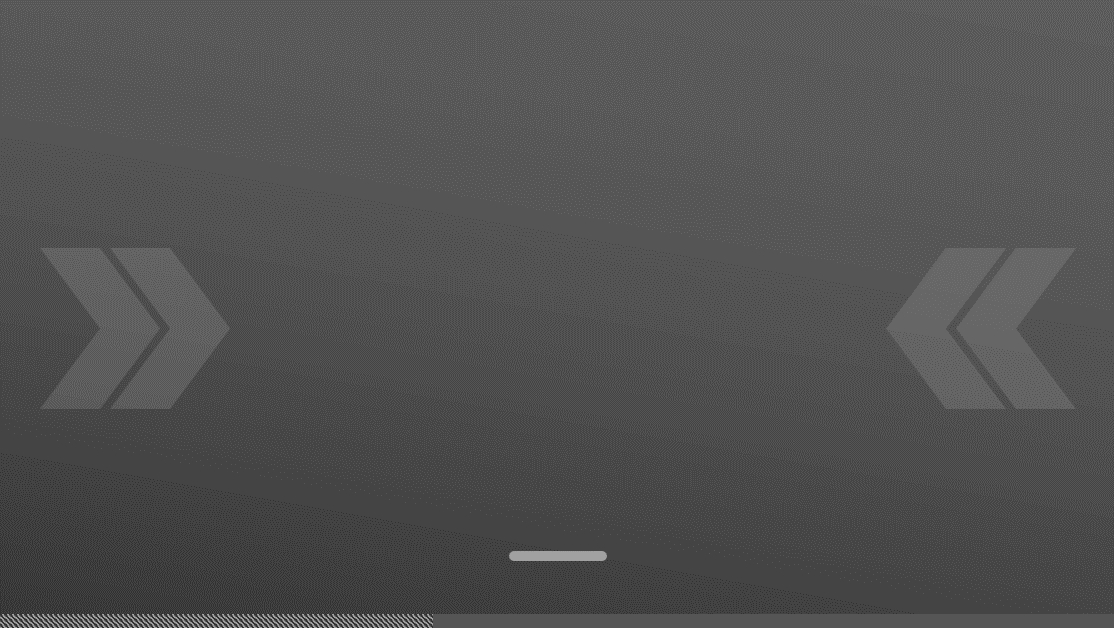 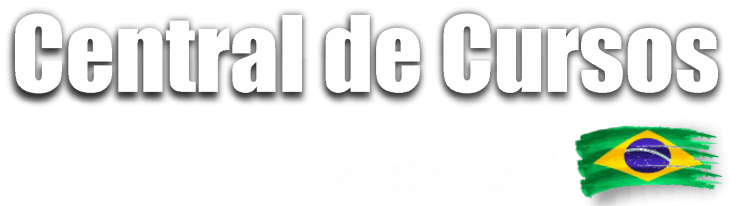 Classe I 

Resíduos Perigosos:
13
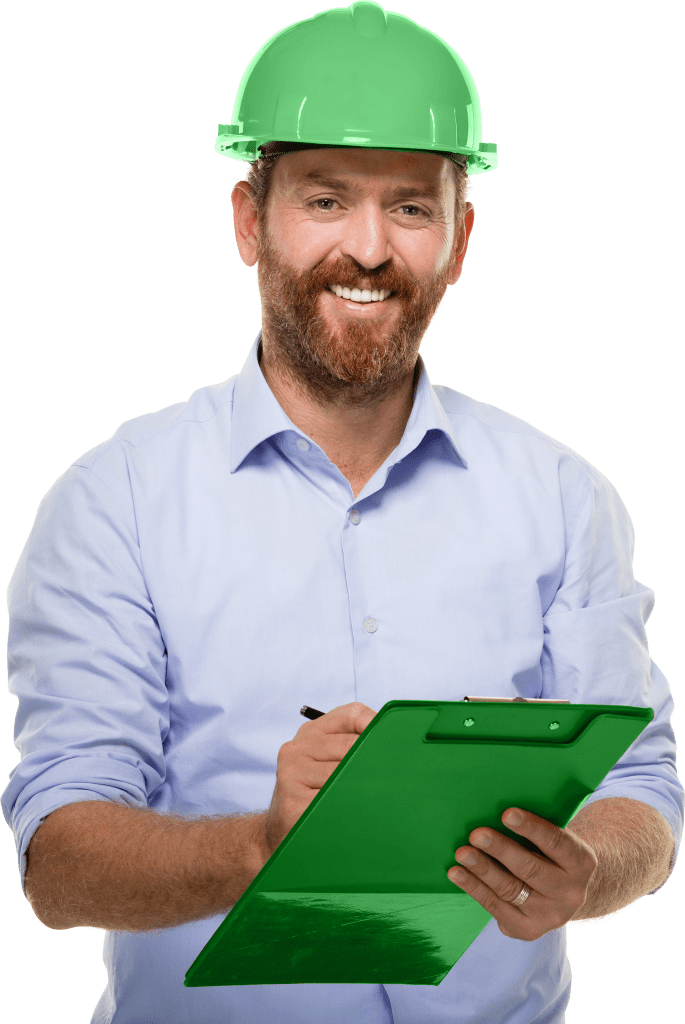 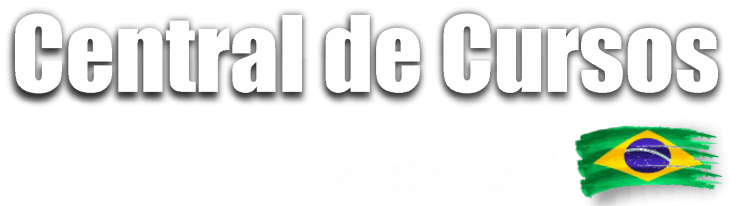 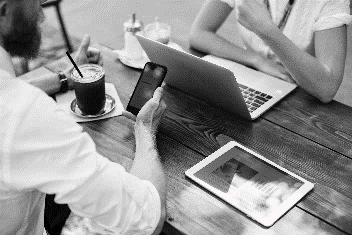 NR 25
Os resíduos da Classe I são comumente conhecidos como “resíduos perigosos” devido ao seu potencial de causar danos significativos à saúde humana e ao meio ambiente.
14
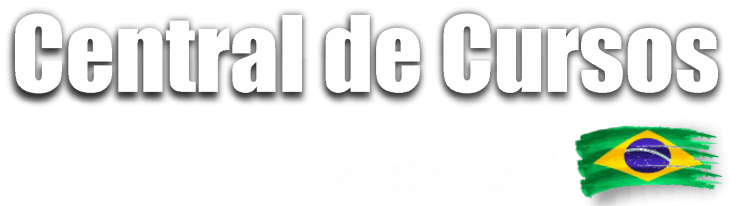 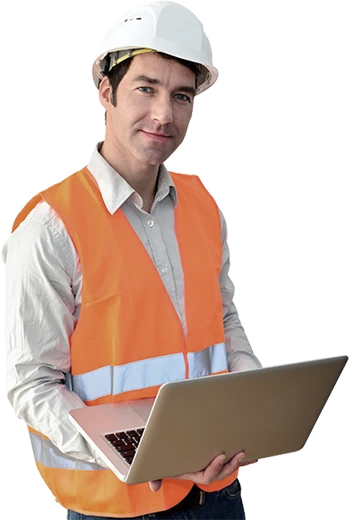 Eles incluem materiais tóxicos, inflamáveis, corrosivos, reativos e infecciosos. 

Alguns exemplos típicos de resíduos da Classe I são:
15
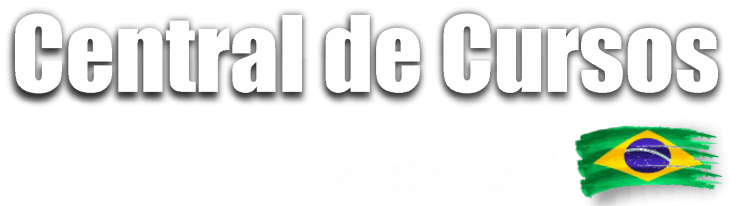 Substâncias químicas tóxicas
Resíduos inflamáveis
Resíduos infecciosos
Resíduos corrosivos
Resíduos radioativos
16
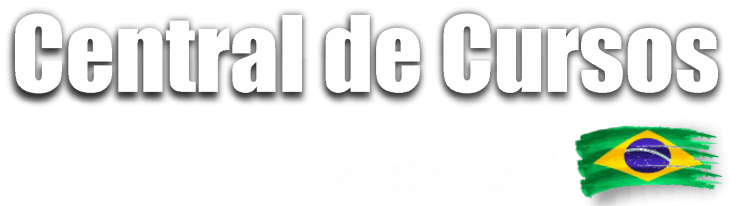 Substâncias químicas tóxicas:
Isso inclui produtos químicos que podem ser prejudiciais à saúde humana, como pesticidas, produtos químicos industriais tóxicos e resíduos de produtos farmacêuticos.
17
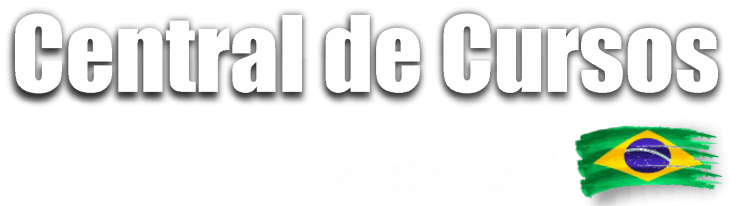 Substâncias químicas tóxicas:
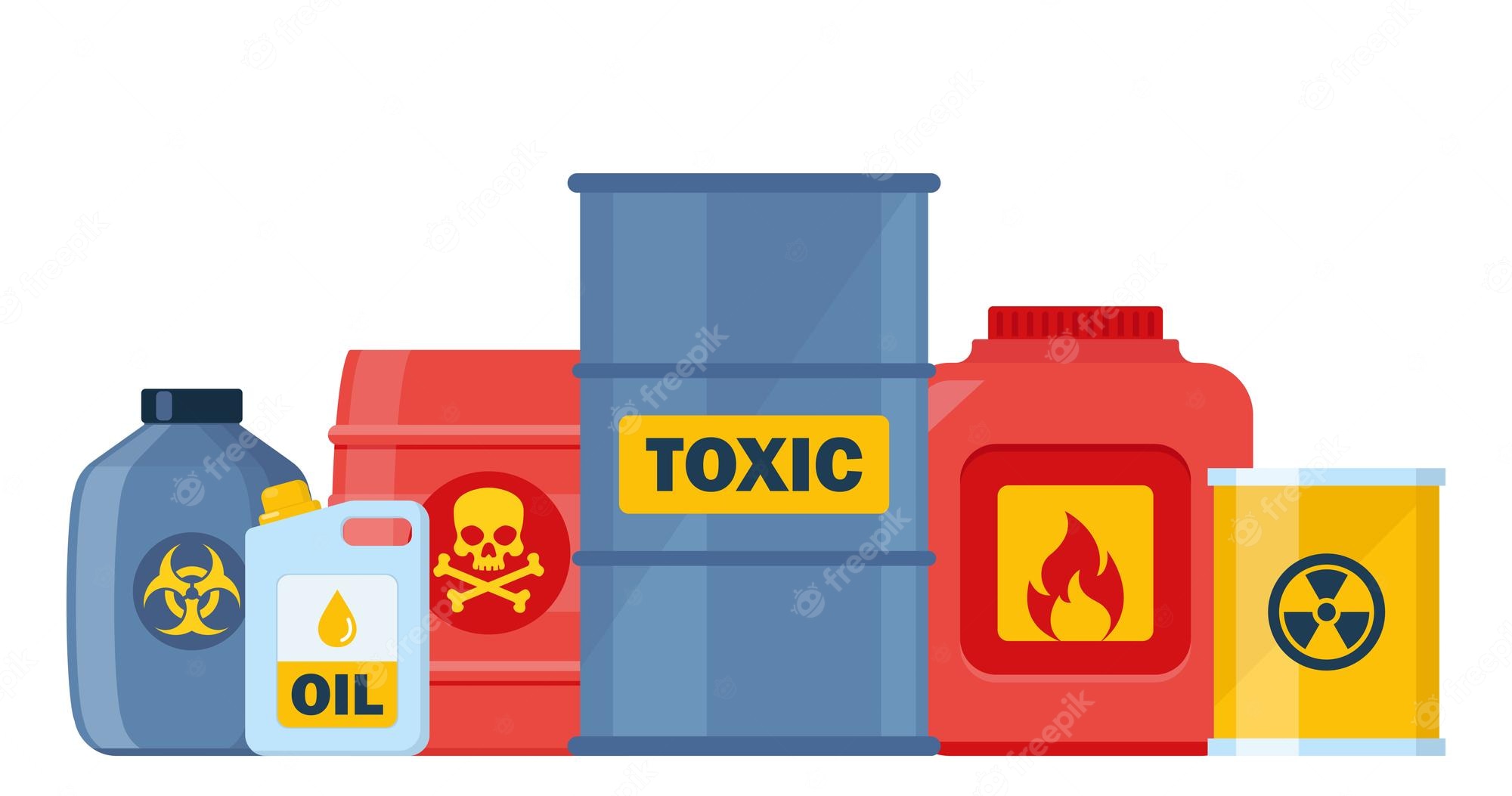 18
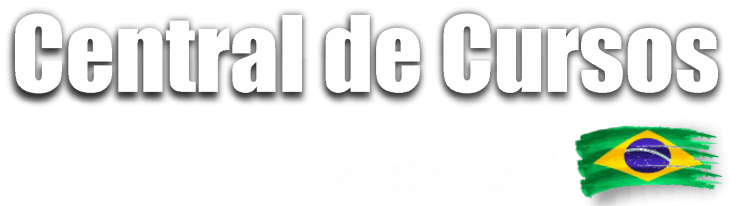 Resíduos inflamáveis: 
Isso abrange materiais que podem pegar fogo facilmente, como solventes inflamáveis, óleos usados e produtos químicos reativos que podem causar explosões.
19
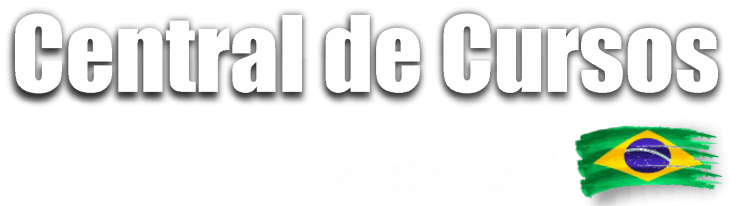 Resíduos inflamáveis:
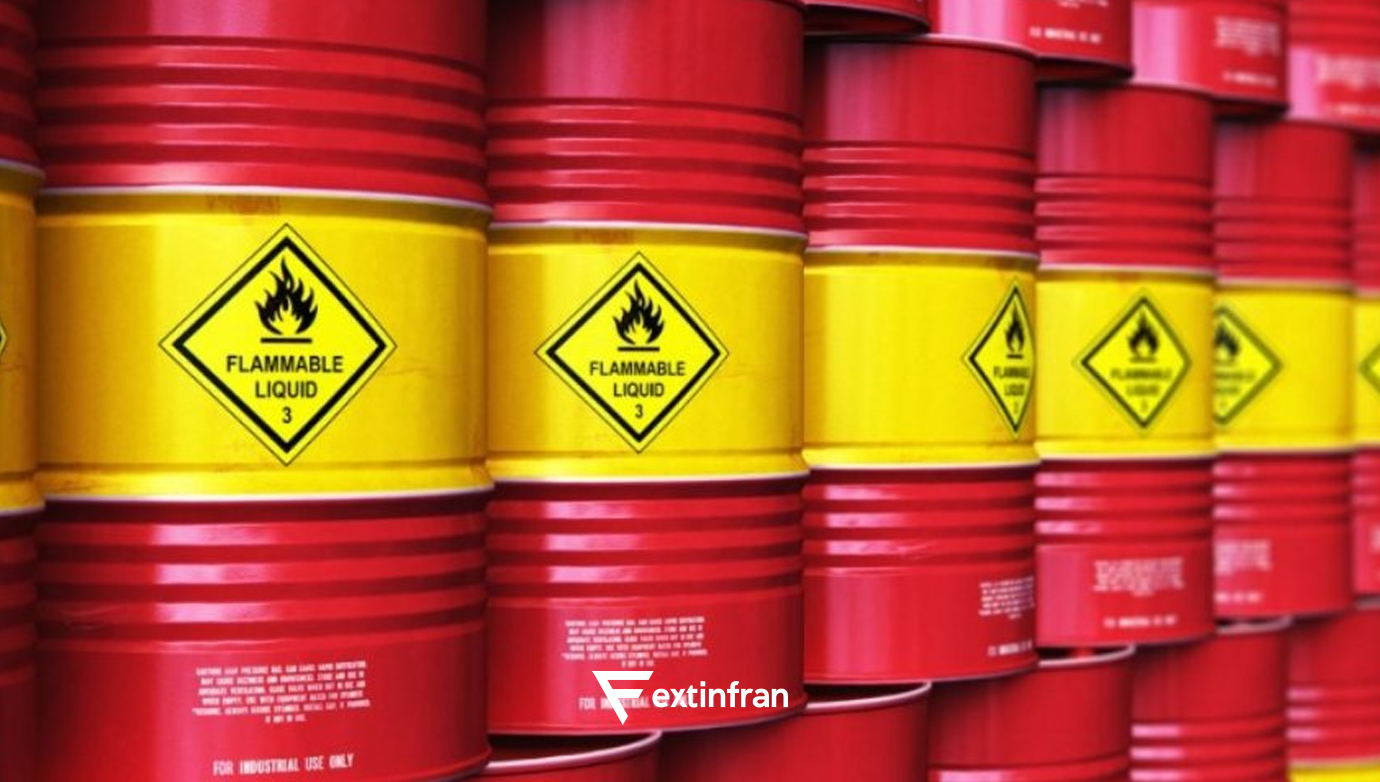 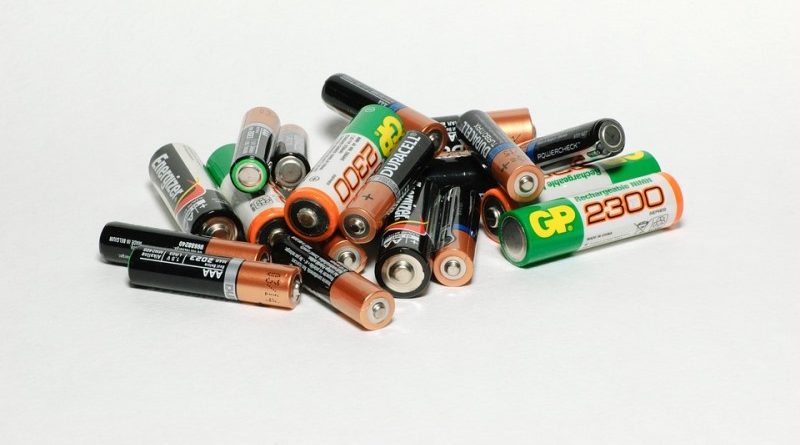 20
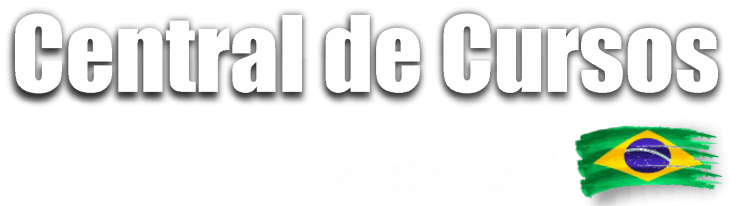 Resíduos infecciosos: 
Esses resíduos podem conter patógenos que causam doenças, como resíduos médicos contaminados, agulhas usadas e amostras biológicas.
21
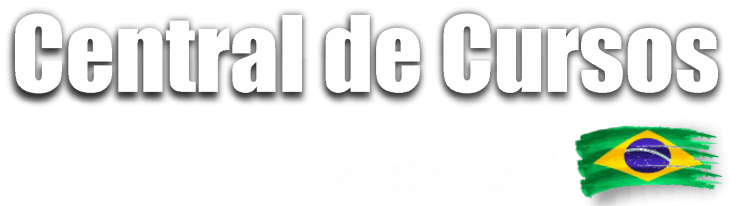 Resíduos infecciosos:
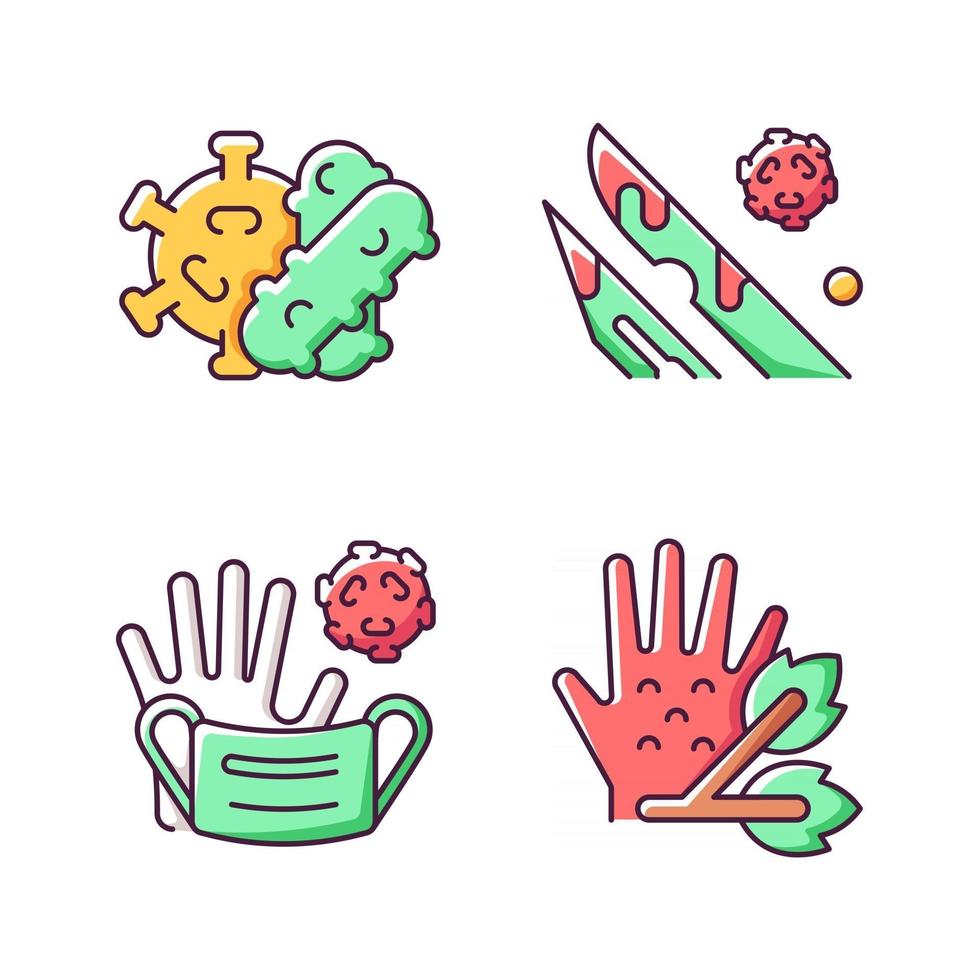 22
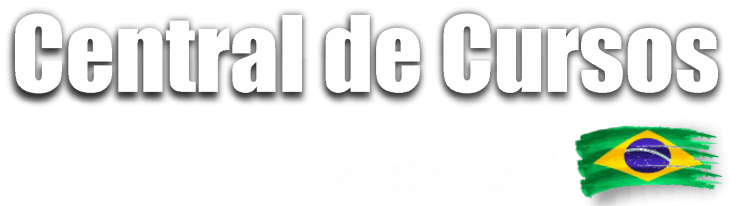 Resíduos corrosivos: 
Isso engloba substâncias químicas corrosivas, como ácidos e bases fortes, que podem causar danos graves a materiais e ao meio ambiente.
23
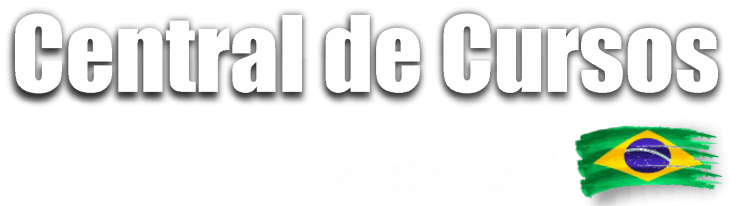 Resíduos corrosivos:
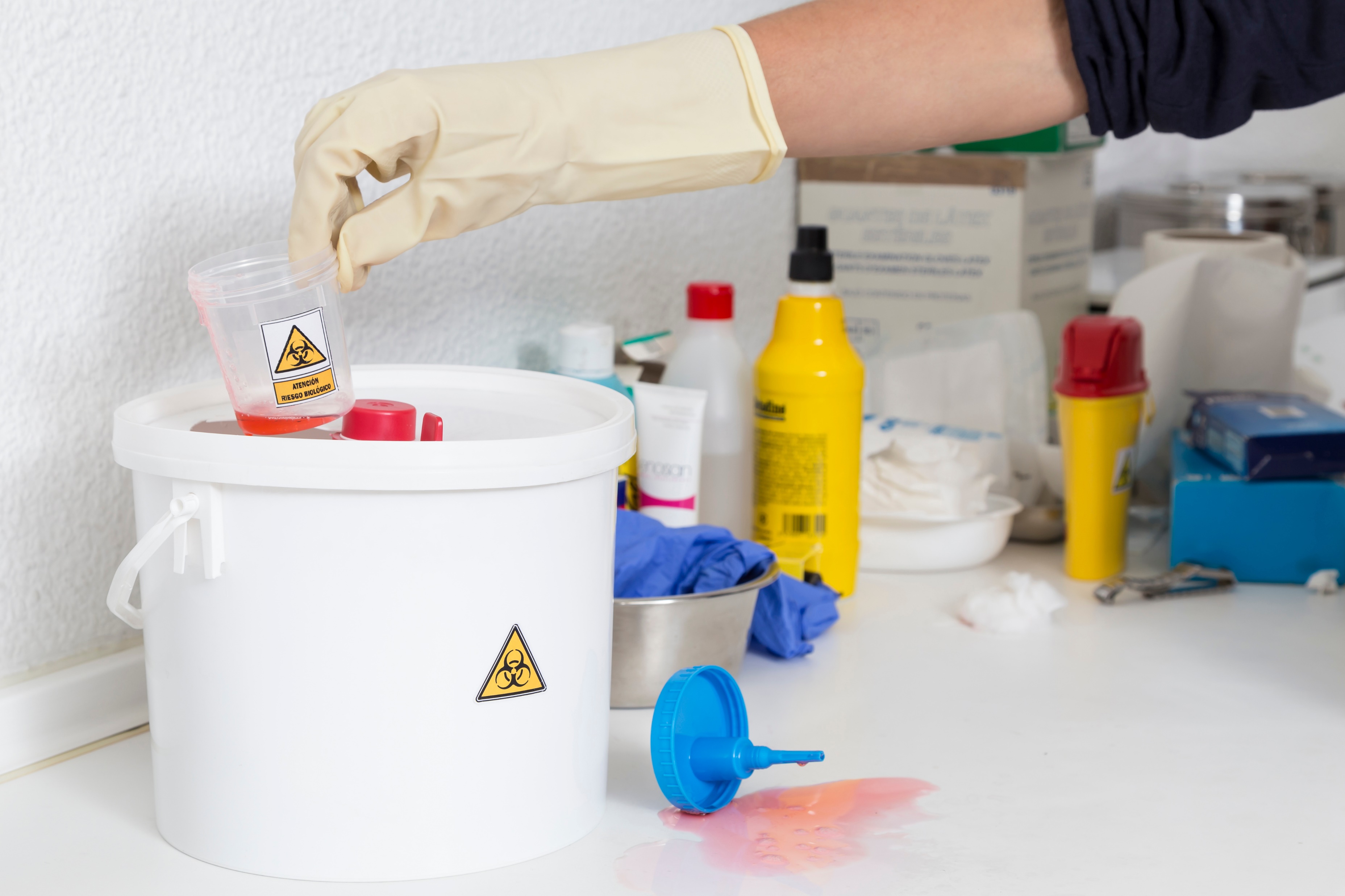 24
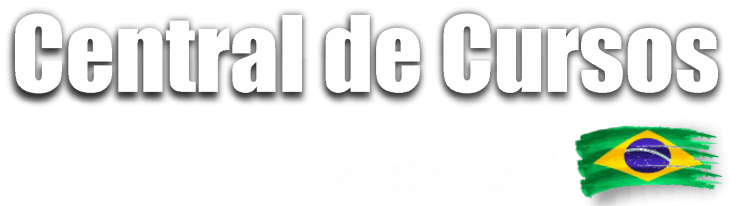 Resíduos radioativos: 
Resíduos radioativos incluem materiais contaminados por substâncias radioativas, frequentemente encontrados em instalações nucleares e médicas.
25
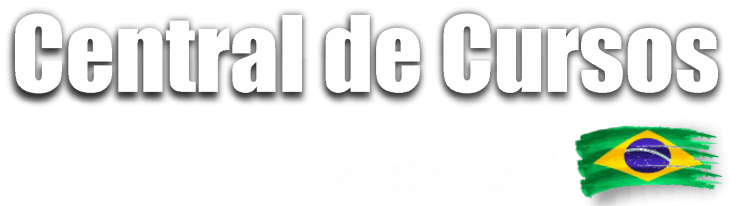 Resíduos radioativos:
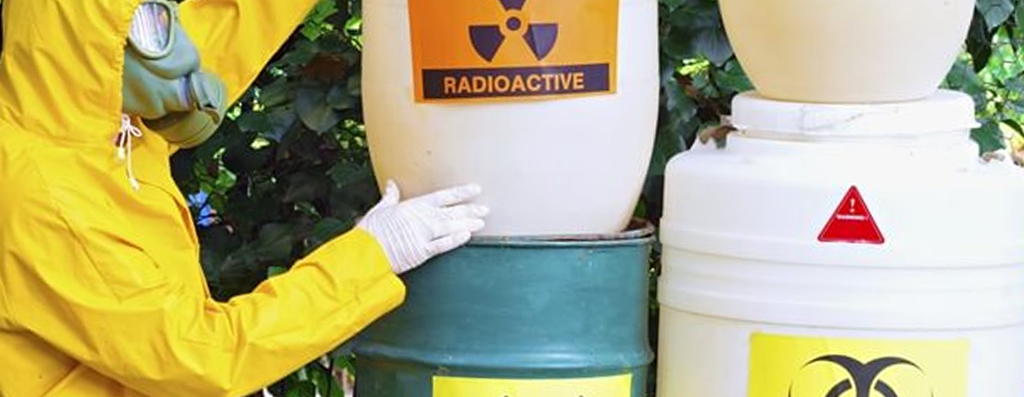 26
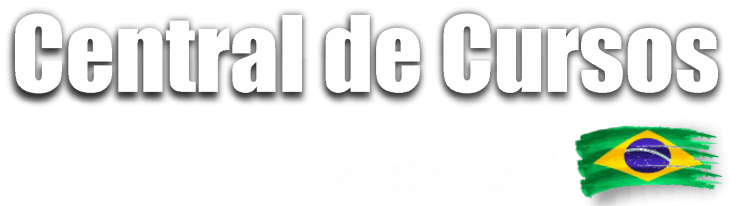 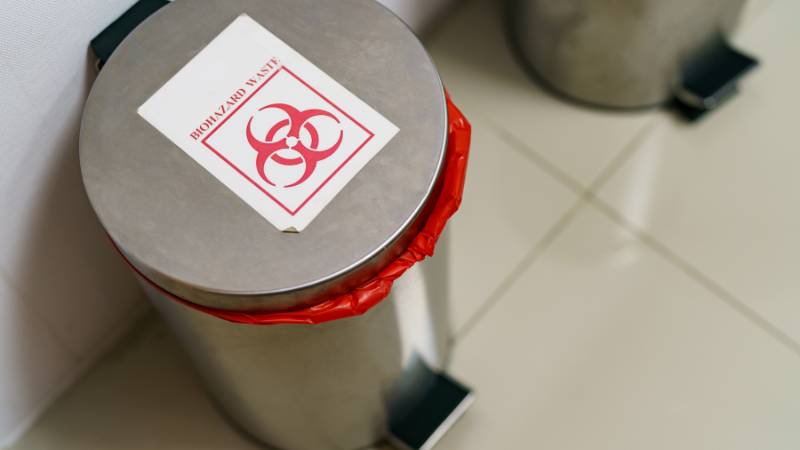 A gestão de resíduos da Classe I envolve precauções rigorosas, manipulação segura e disposição apropriada.
27
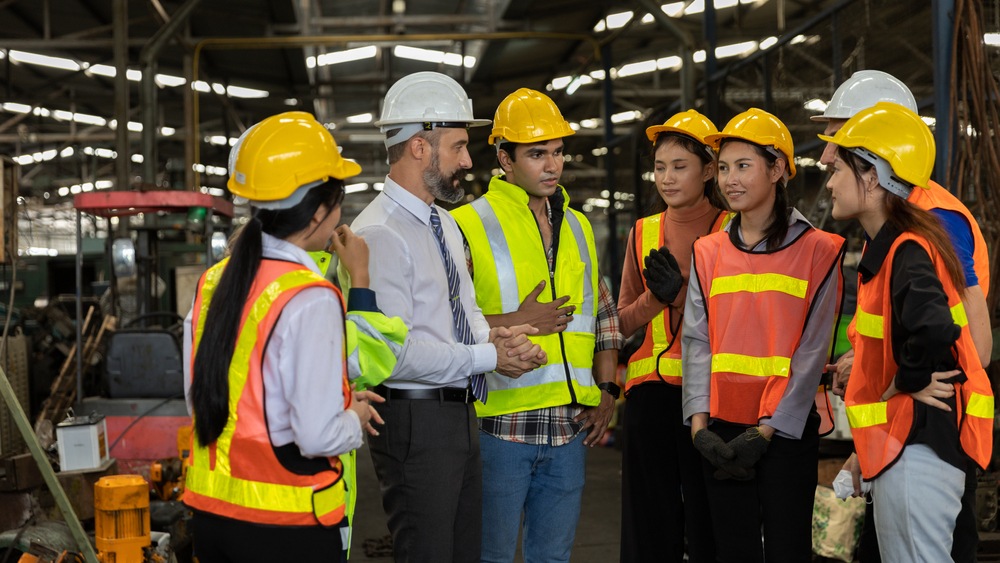 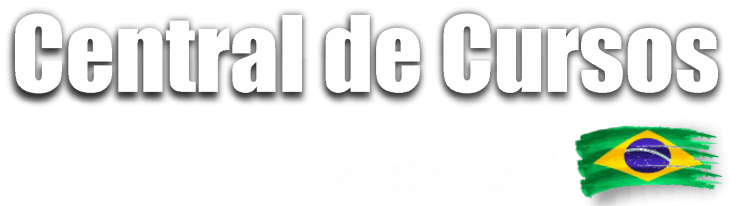 Geralmente, esses resíduos são tratados por empresas licenciadas e especializadas, e o transporte e a eliminação seguem regulamentos estritos para evitar riscos à saúde pública e ao ambiente.
28
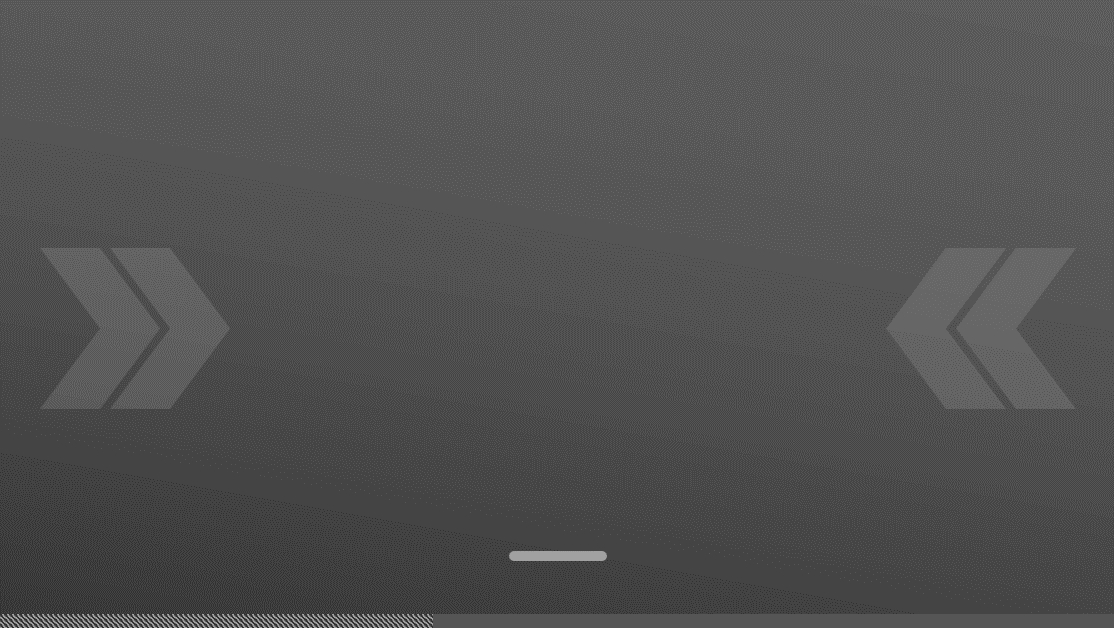 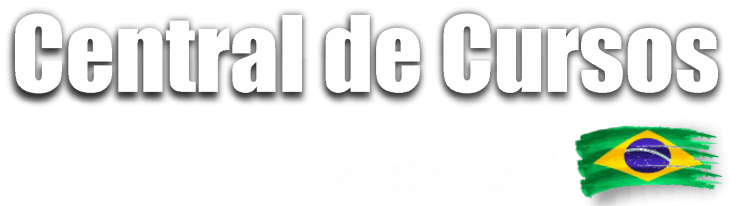 Classe II 

Resíduos Não Perigosos:
29
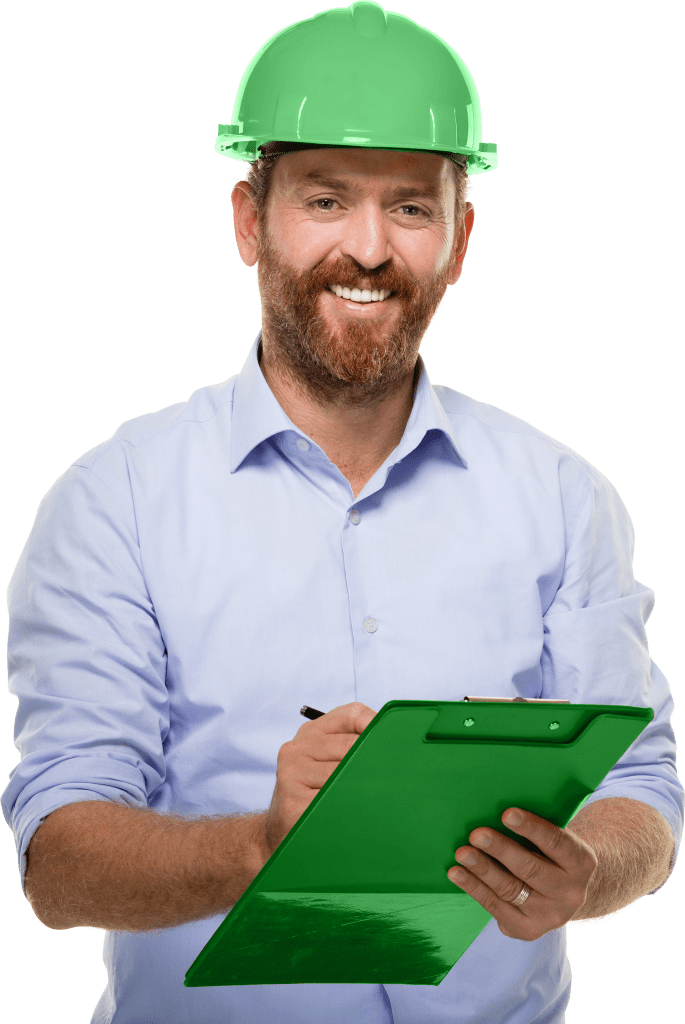 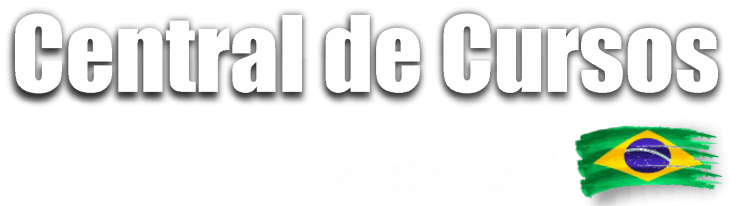 Em contraste, os resíduos da Classe II, também conhecidos como “resíduos não perigosos”, são considerados menos prejudiciais à saúde humana e ao meio ambiente.
30
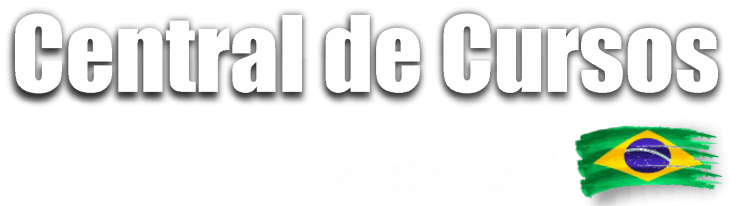 Eles podem incluir resíduos orgânicos, recicláveis e materiais inertes.
31
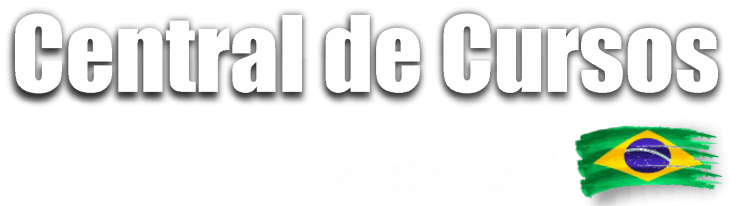 Alguns exemplos de resíduos da Classe II são:
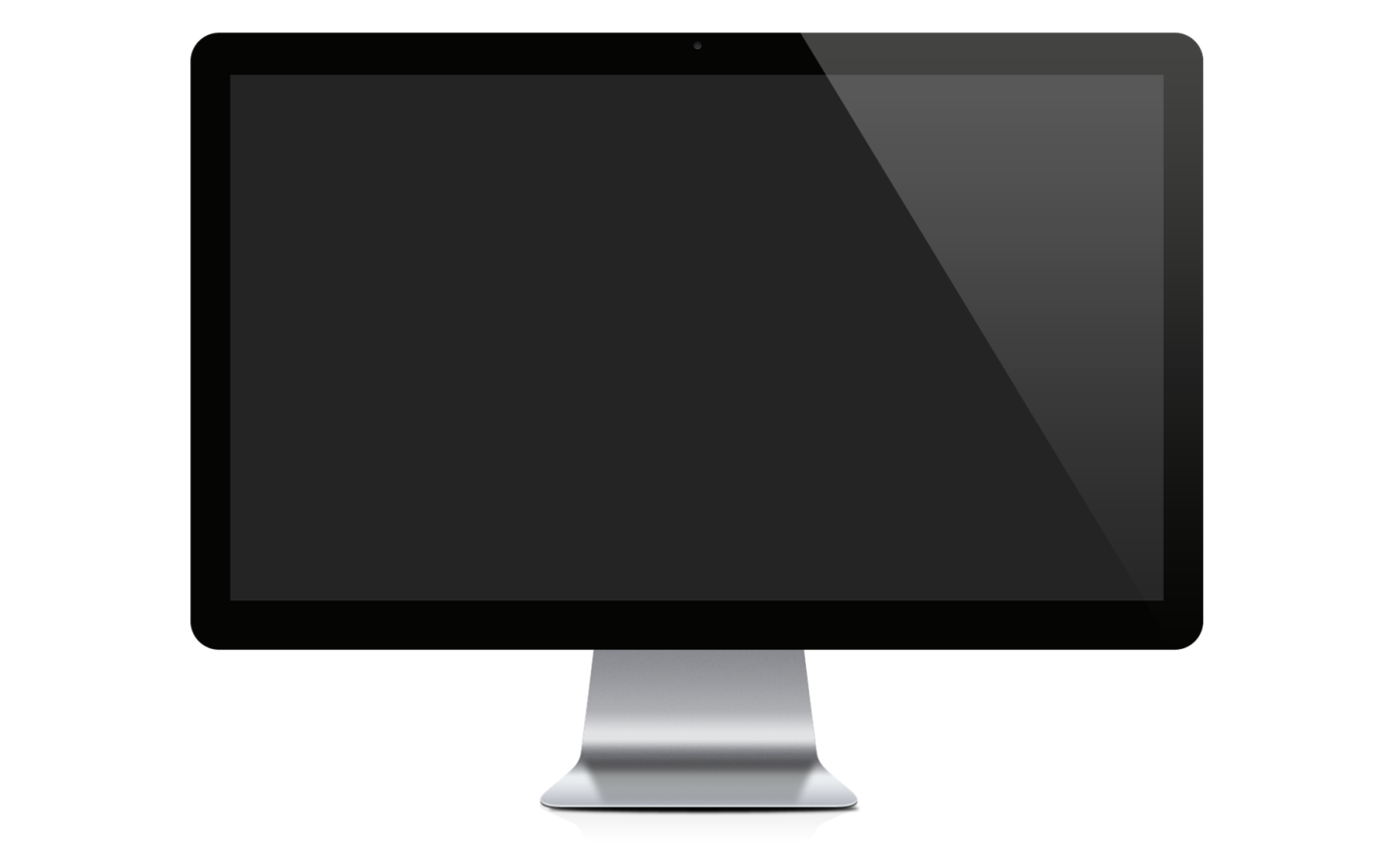 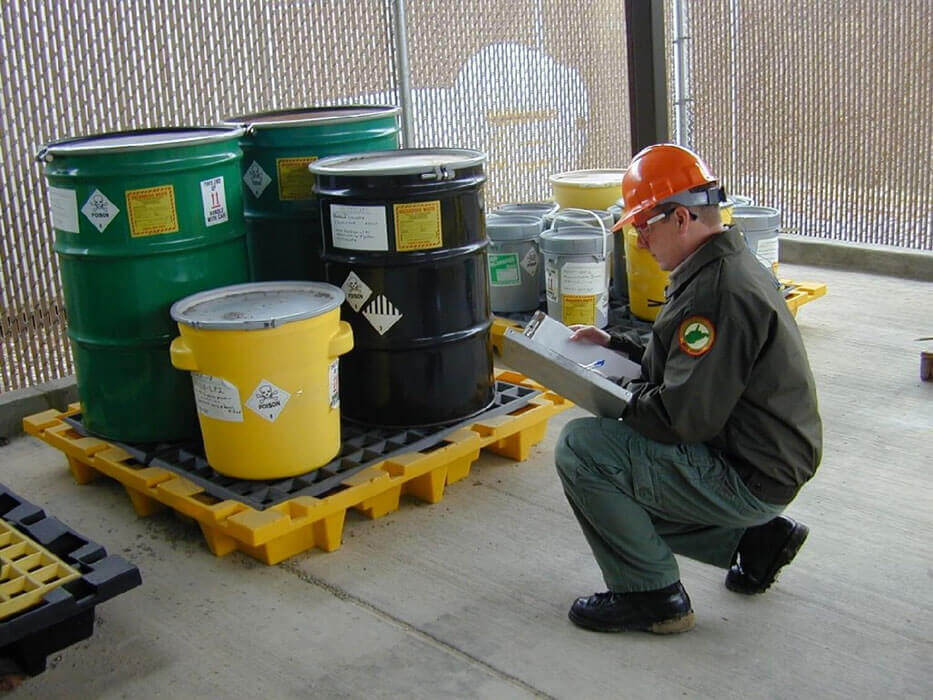 32
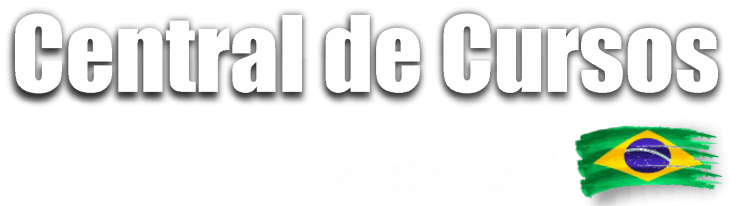 Resíduos Orgânicos
Resíduos orgânicos: 

Isso inclui restos de alimentos, resíduos de jardim e outros materiais biodegradáveis.
33
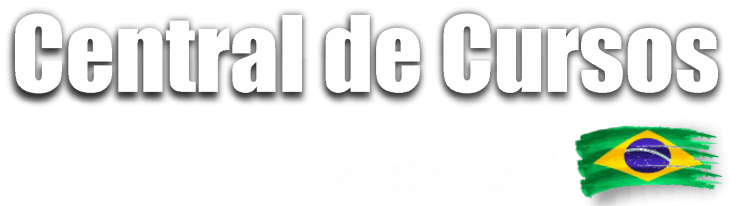 Resíduos Orgânicos
Materiais recicláveis: 

Isso abrange papéis, plásticos, vidros, metais e outros materiais que podem ser reciclados e reutilizados.
Materiais Recicláveis
34
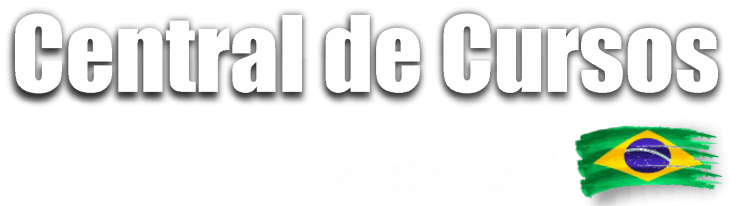 Resíduos Orgânicos
Resíduos de construção e demolição: 

Escombros de construções, como concreto, tijolos e madeira, são considerados resíduos da Classe II.
Materiais Recicláveis
Resíduos de construção
35
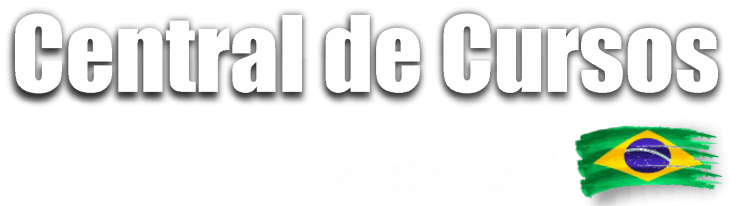 Resíduos inertes: 

Materiais inertes, como terra, areia e pedra, também se enquadram na Classe II.
Resíduos Orgânicos
Resíduos inertes
Materiais Recicláveis
Resíduos de construção
36
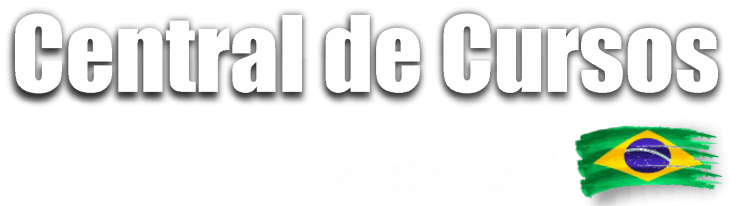 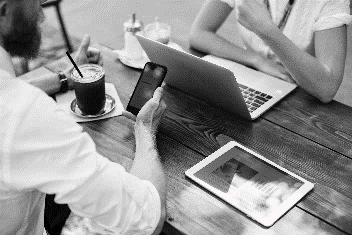 NR 25
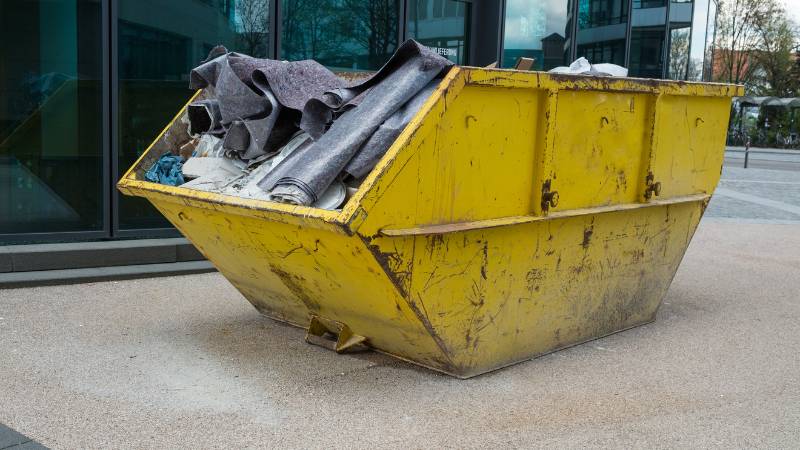 A gestão de resíduos da Classe II envolve a coleta seletiva, reciclagem e descarte adequado.
37
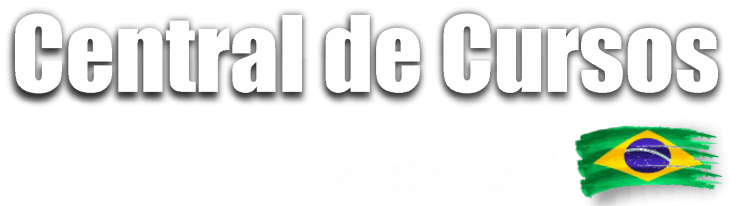 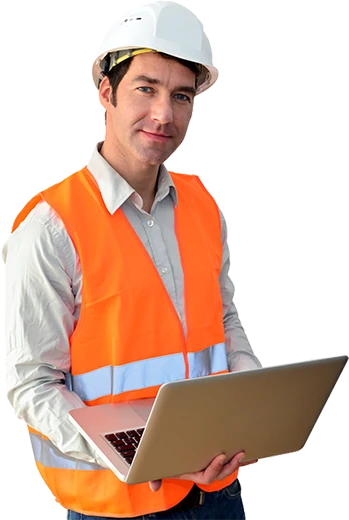 Esses resíduos geralmente apresentam menos riscos à saúde e podem ser processados de maneira mais econômica e ambientalmente sustentável.
38
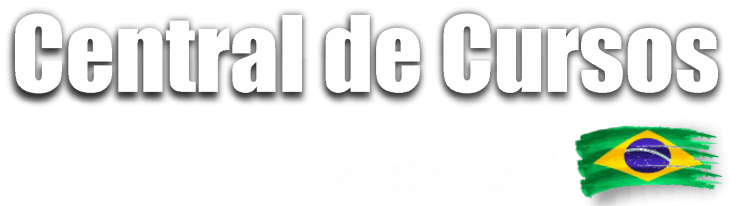 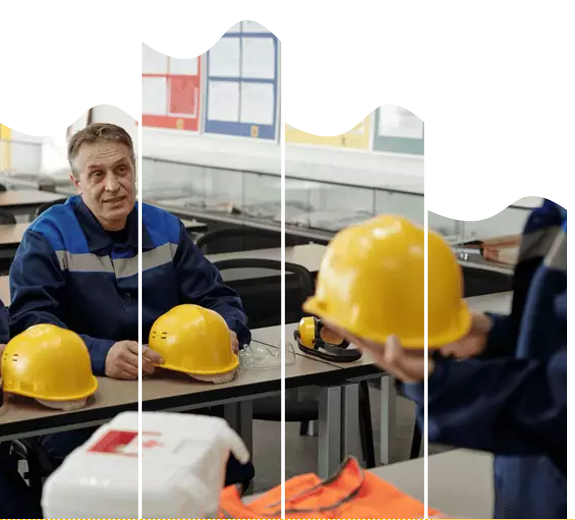 Em resumo, a diferenciação entre resíduos da Classe I e Classe II é essencial para garantir que os resíduos sejam tratados de forma segura e ambientalmente responsável.
39
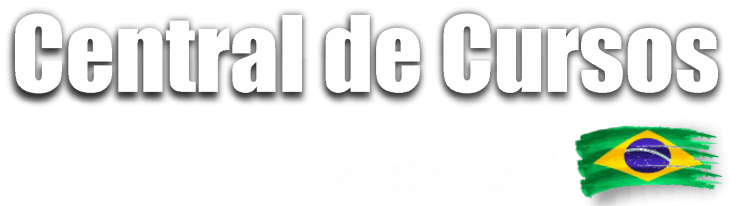 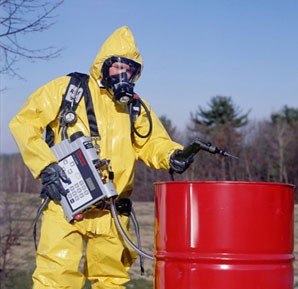 Os resíduos da Classe I exigem precauções rigorosas e são considerados perigosos, enquanto os resíduos da Classe II são menos perigosos e podem ser gerenciados com maior facilidade.
40
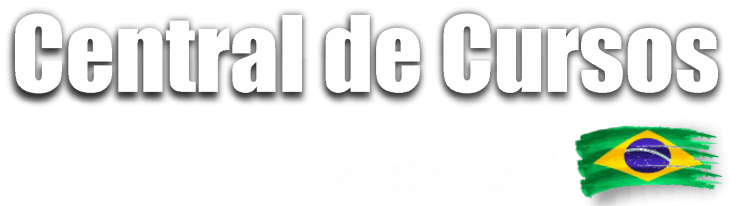 A classificação adequada é fundamental para a proteção da saúde pública e do meio ambiente.

Como referi, os resíduos industriais da NR-25 são classe I.
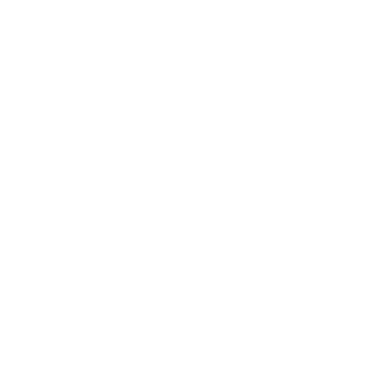 41
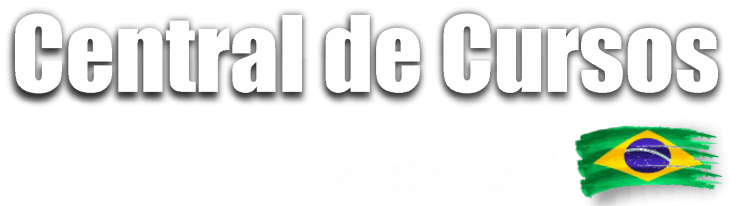 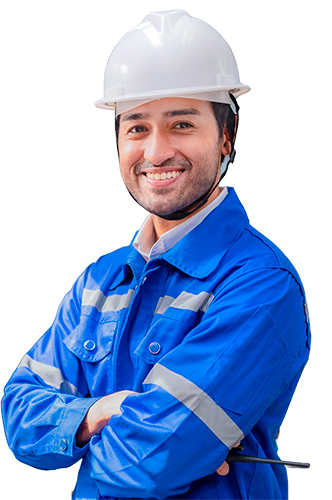 PARTE 03

Origem dos resíduos industriais segunda a NR-25
42
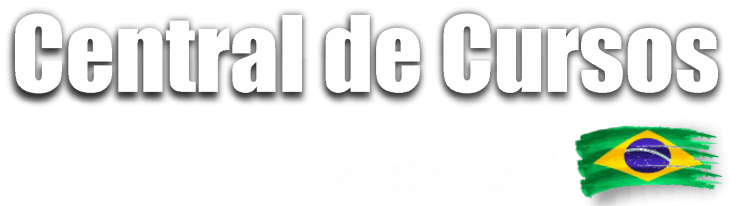 01: 

A NR-25 define resíduos industriais como aqueles originados dos processos industriais, incluindo formas sólidas, líquidas, gasosas ou combinações delas.
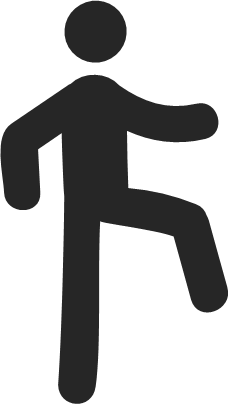 03
02
01
43
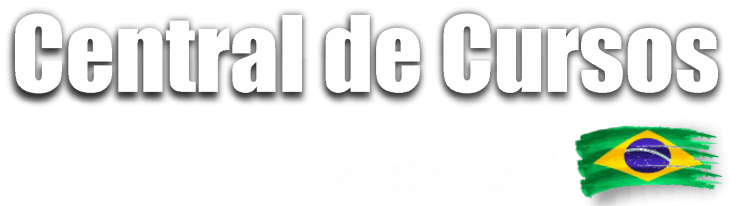 02:

Esses resíduos, devido às suas características físicas, químicas e microbiológicas, assemelham-se aos resíduos domésticos, como cinzas, mas não são considerados como tais.
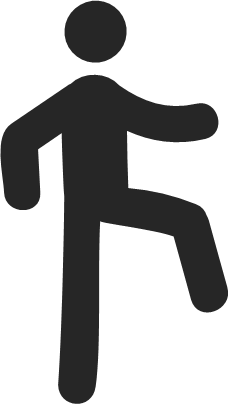 03
02
01
44
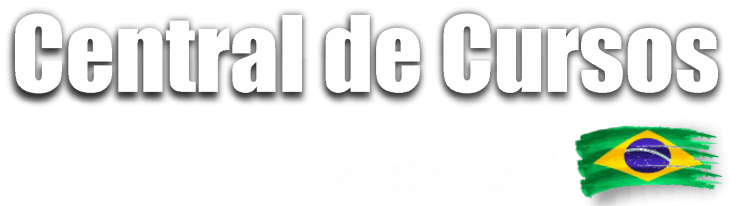 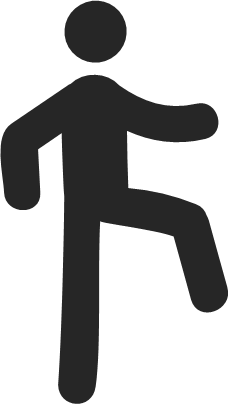 03:

Isso significa que resíduos como cinzas, lodos, óleos, materiais alcalinos ou ácidos, escórias, poeiras e outras substâncias similares estão incluídos.
03
02
01
45
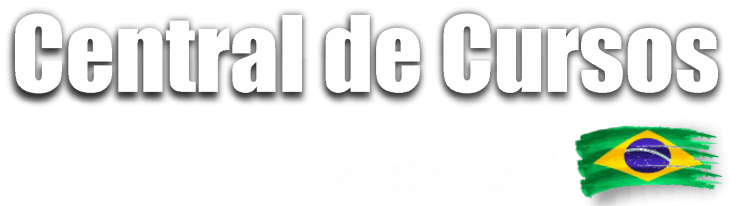 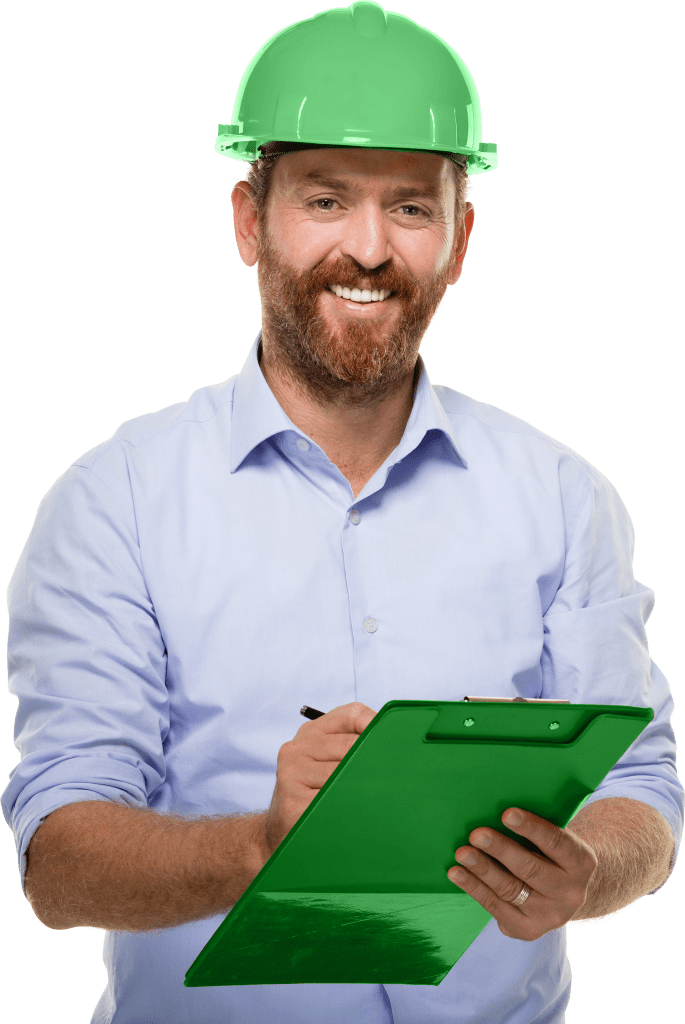 Isso também abrange resíduos gerados em equipamentos e instalações de controle de poluição, bem como outros efluentes líquidos e emissões gasosas contaminantes atmosféricos.
46
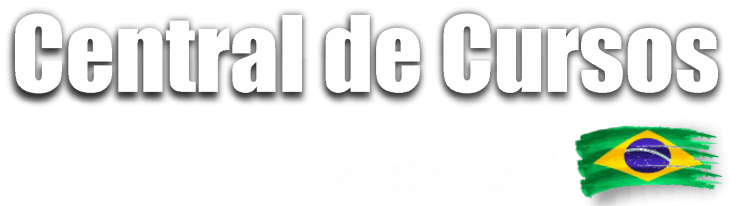 Essa é uma breve identificação dos tipos de resíduos gerados pelas indústrias.
47
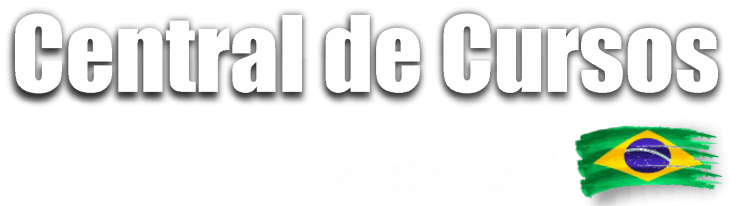 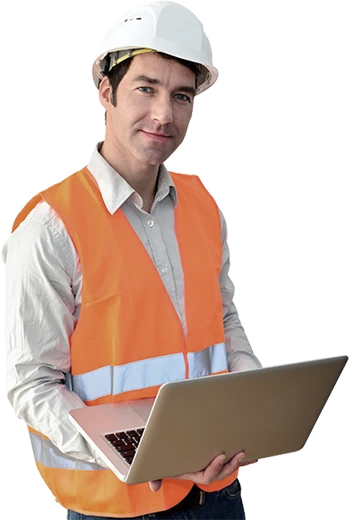 A norma estabelece que a empresa deve buscar a redução da geração de resíduos por meio da adoção das melhores práticas tecnológicas e organizacionais disponíveis. Isso está alinhado com a política nacional de resíduos sólidos, que busca a redução na geração de resíduos desde a fonte.
48
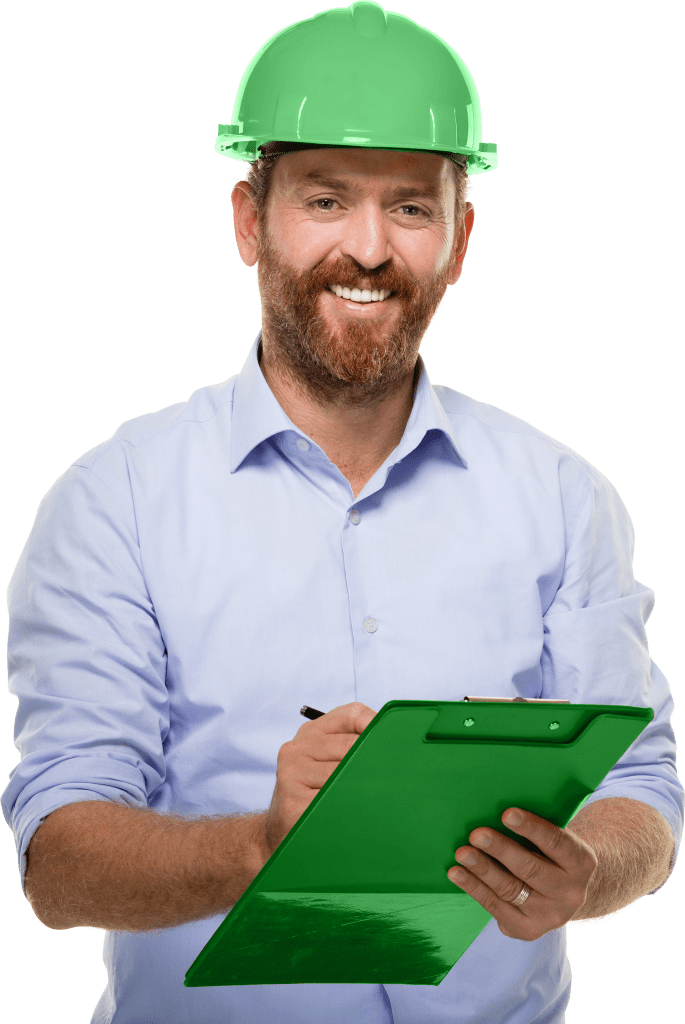 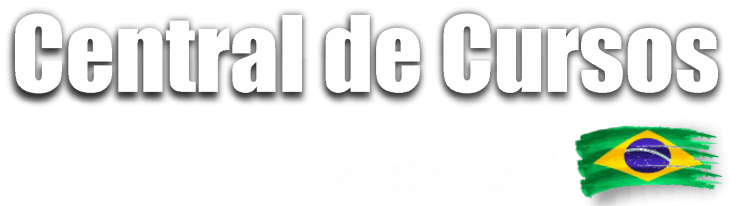 PARTE 04


Conhecendo a Política Nacional de Resíduos Sólidos
49
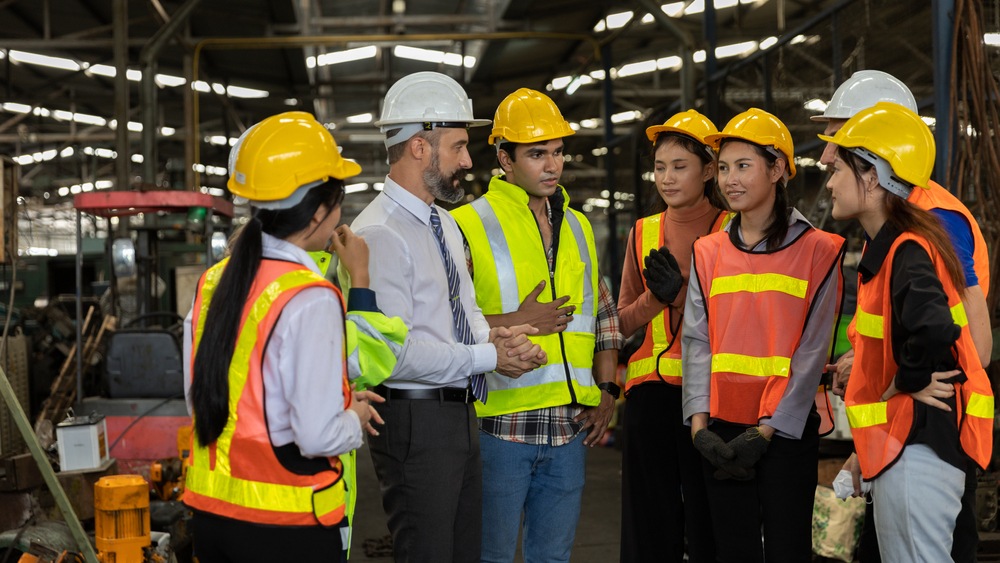 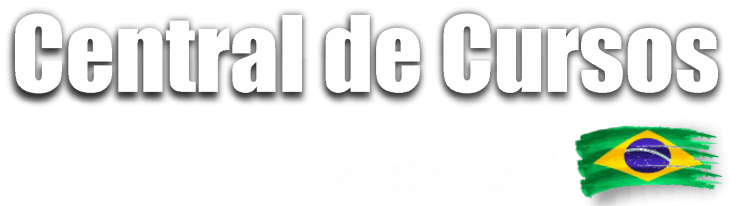 A Política Nacional de Resíduos Sólidos (PNRS) representa um marco importante na gestão de resíduos no Brasil, visando à promoção da sustentabilidade, à redução de impactos ambientais e à proteção da saúde pública.
50
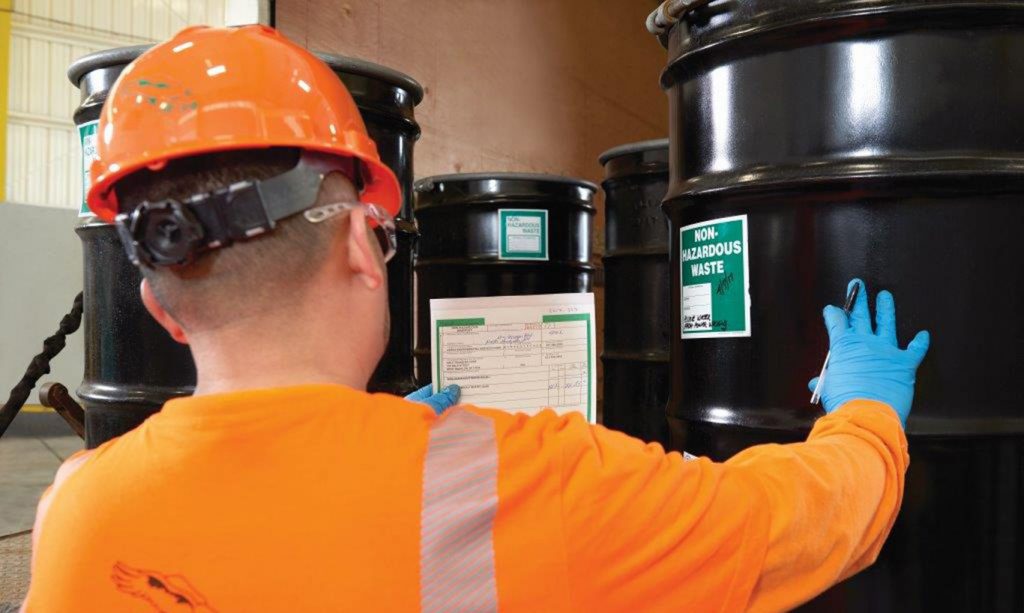 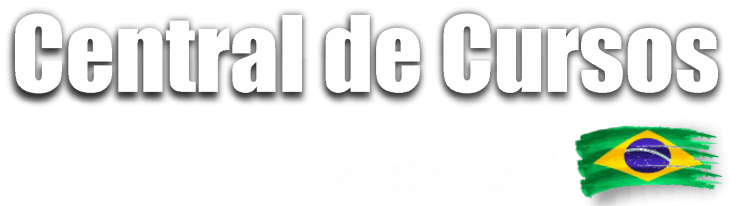 Esta política, introduziu uma série de princípios e diretrizes que mudaram significativamente a abordagem do país em relação aos resíduos sólidos.
51
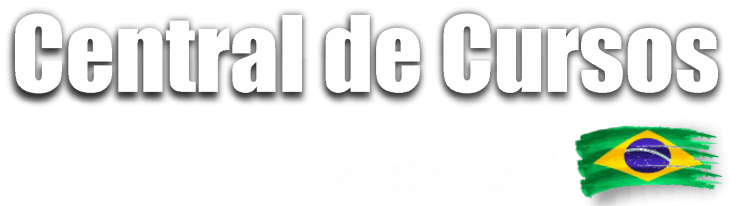 1
Princípios Fundamentais da PNRS:



Objetivos e Instrumentos da PNRS:



Desafios e Avanços:
2
3
52
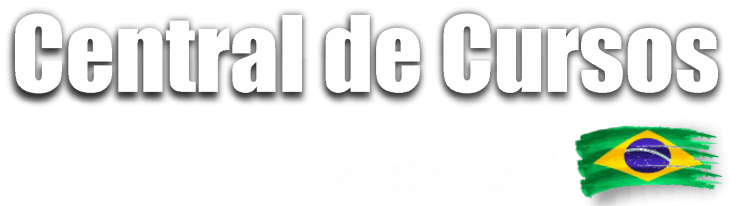 1
Princípios Fundamentais da PNRS:



Objetivos e Instrumentos da PNRS:



Desafios e Avanços:
2
3
53
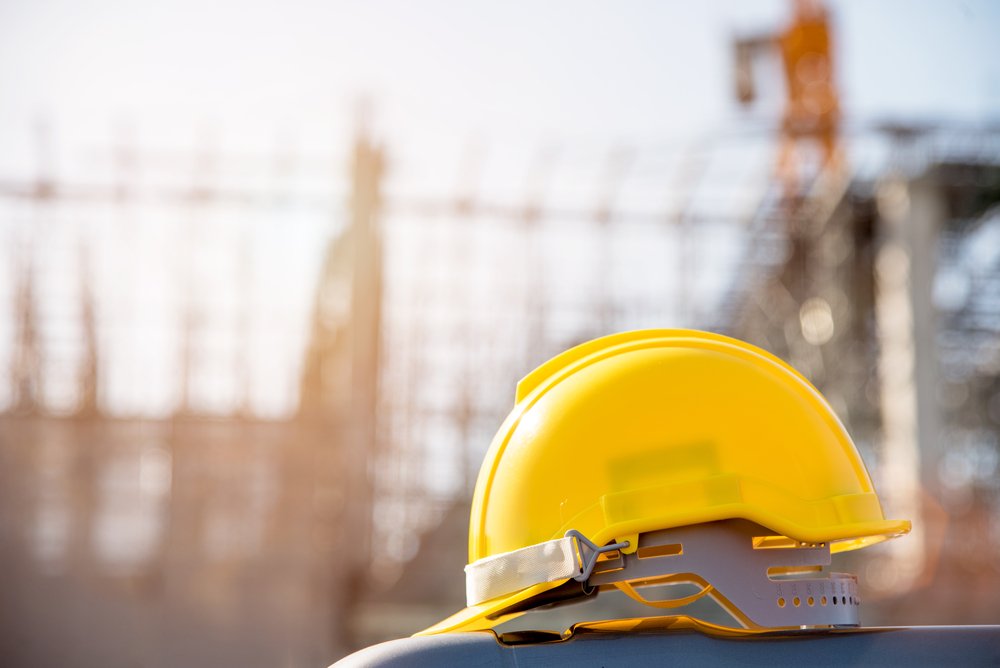 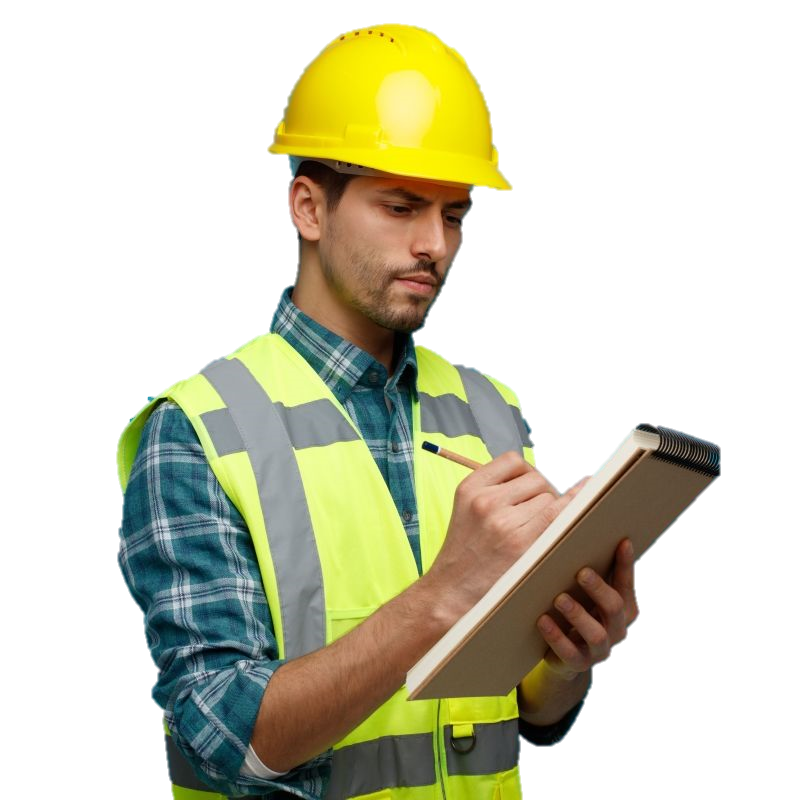 A PNRS é fundamentada em diversos princípios essenciais, que orientam suas ações e objetivos:
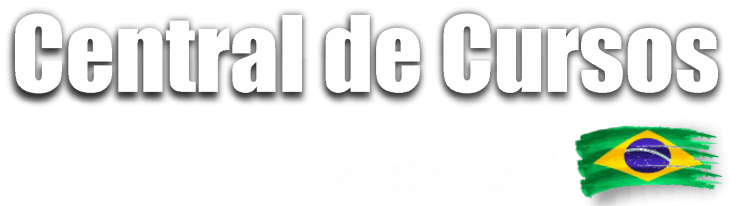 54
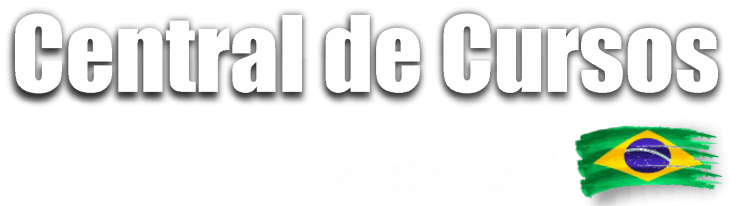 Prevenção e precaução: 

A política enfatiza a prevenção na geração de resíduos sólidos, incentivando práticas sustentáveis e a conscientização sobre o consumo responsável.
55
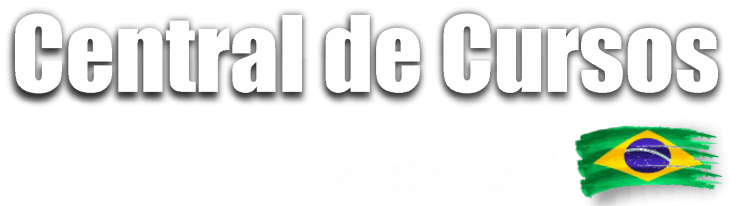 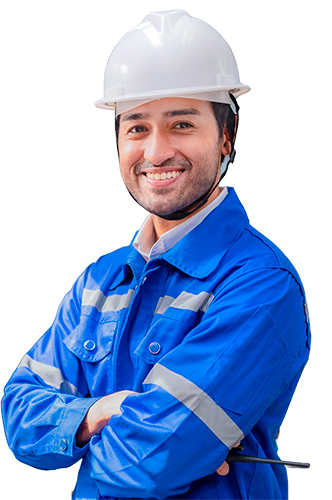 Também adota o princípio da precaução, que orienta a tomada de medidas preventivas em situações de incerteza quanto aos riscos ambientais.
56
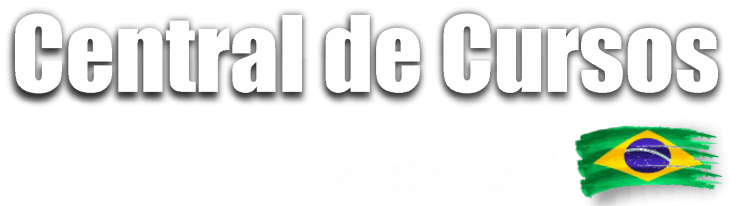 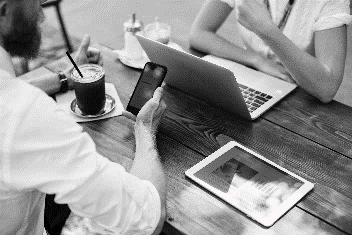 NR 25
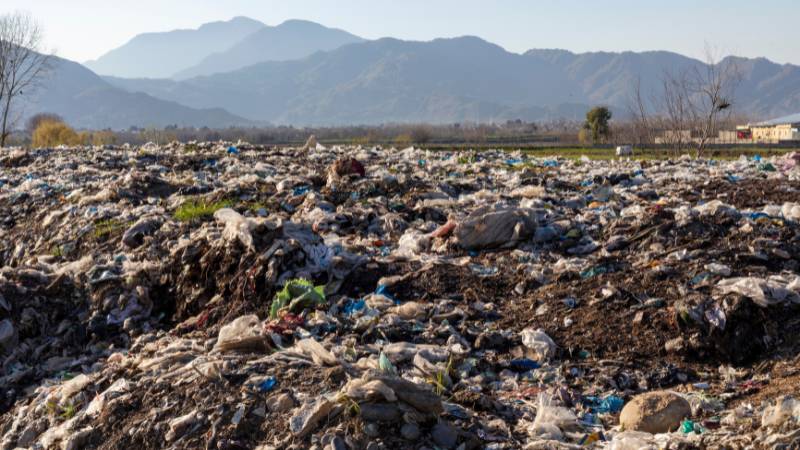 A gestão de resíduos da Classe II envolve a coleta seletiva, reciclagem e descarte adequado.
57
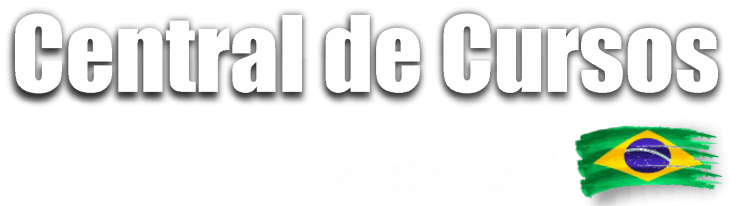 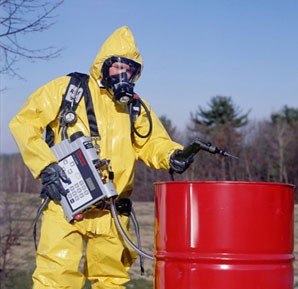 Responsabilidade compartilhada: 

A PNRS estabelece que a responsabilidade pela gestão dos resíduos sólidos deve ser compartilhada entre a sociedade, o setor público e o setor privado.
58
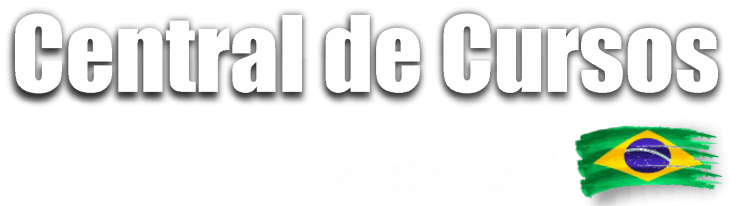 Isso significa que todos têm um papel a desempenhar na minimização e tratamento dos resíduos.
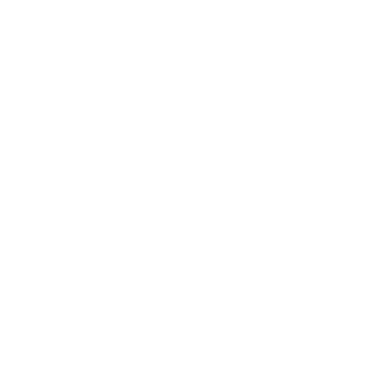 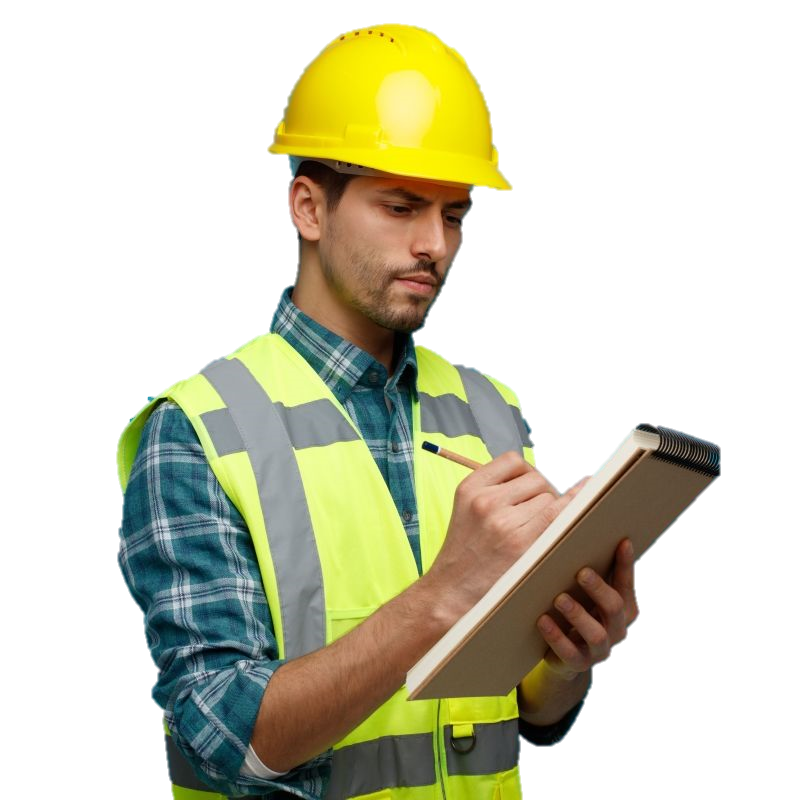 59
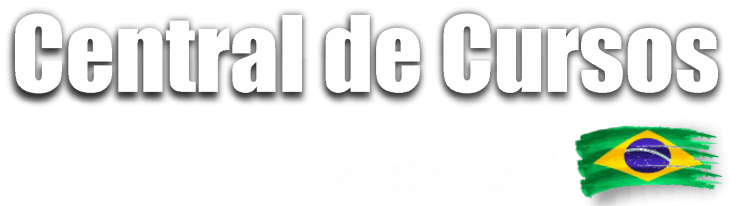 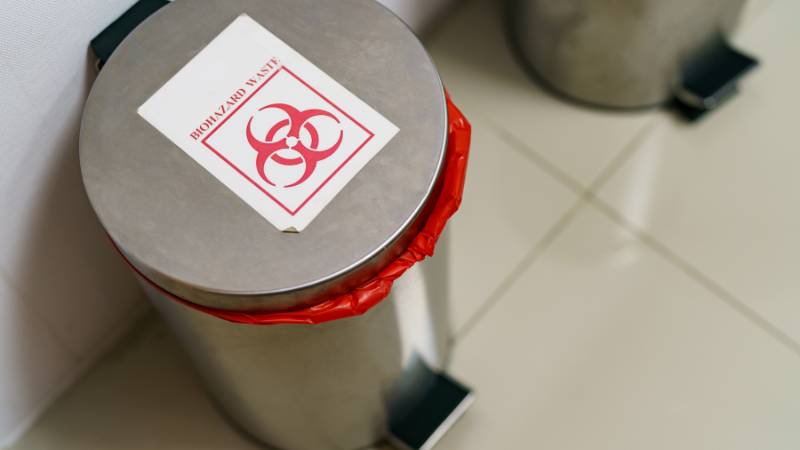 Política dos 3Rs: Reduzir, Reutilizar e Reciclar: 
A política promove a redução na geração de resíduos, a reutilização de produtos e a reciclagem de materiais como prioridades na gestão de resíduos.
60
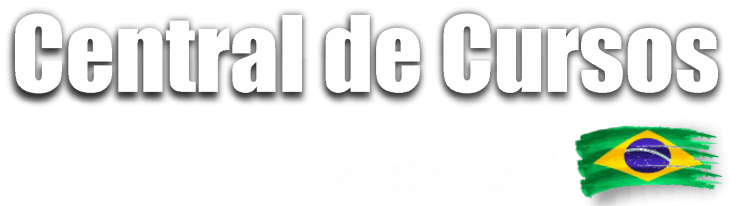 1
Princípios Fundamentais da PNRS:



Objetivos e Instrumentos da PNRS:



Desafios e Avanços:
2
3
61
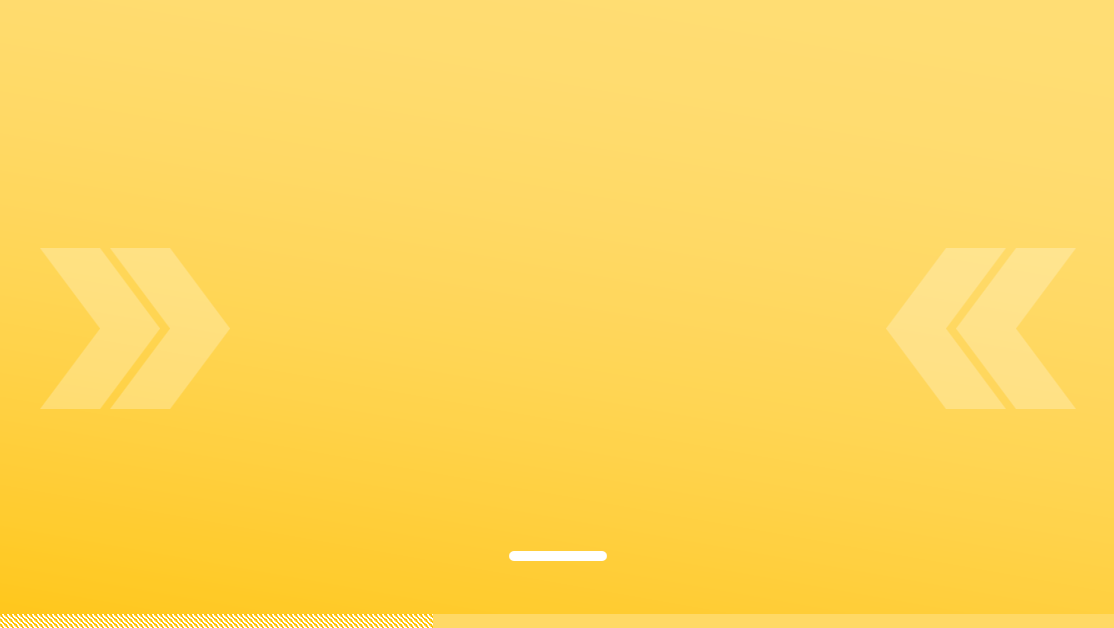 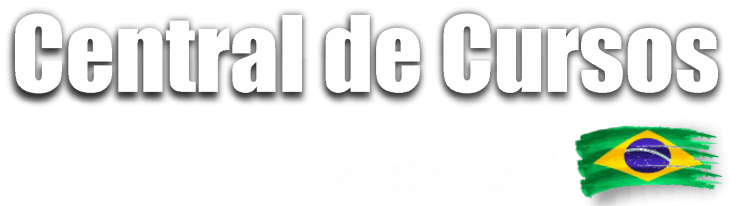 A PNRS estabelece objetivos ambiciosos para a gestão de resíduos sólidos, incluindo a eliminação dos lixões, a ampliação da coleta seletiva, o estímulo à reciclagem e a promoção da educação ambiental.
62
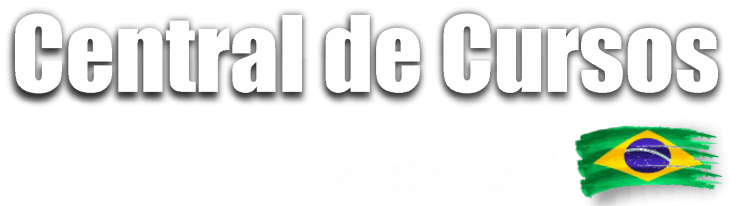 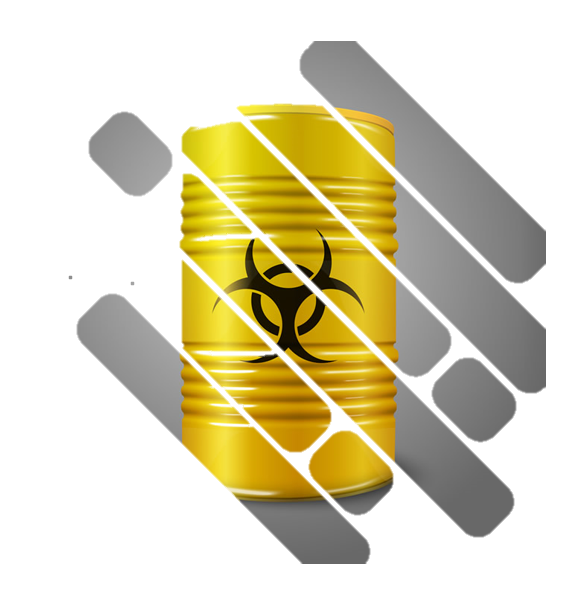 Para atingir esses objetivos, a política utiliza diversos instrumentos, como:
63
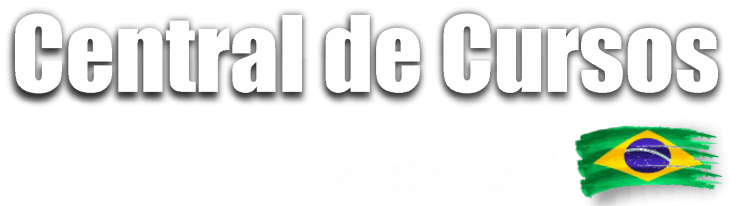 64
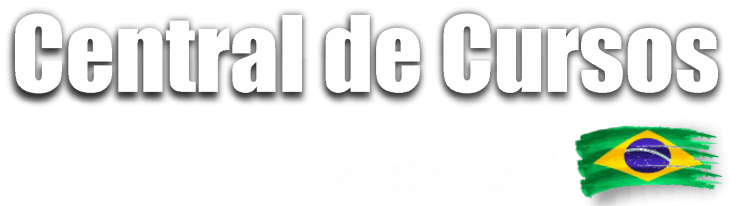 NR 25
65
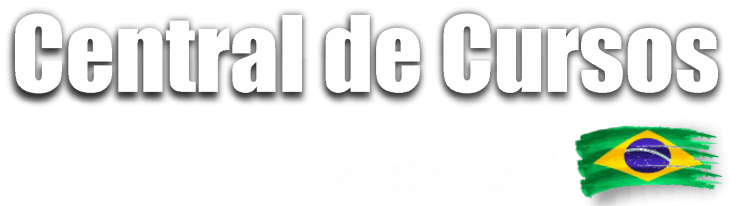 Planos de Resíduos Sólidos: 

Os municípios e estados são incentivados a criar planos de resíduos sólidos, que definem estratégias locais para a gestão adequada dos resíduos.
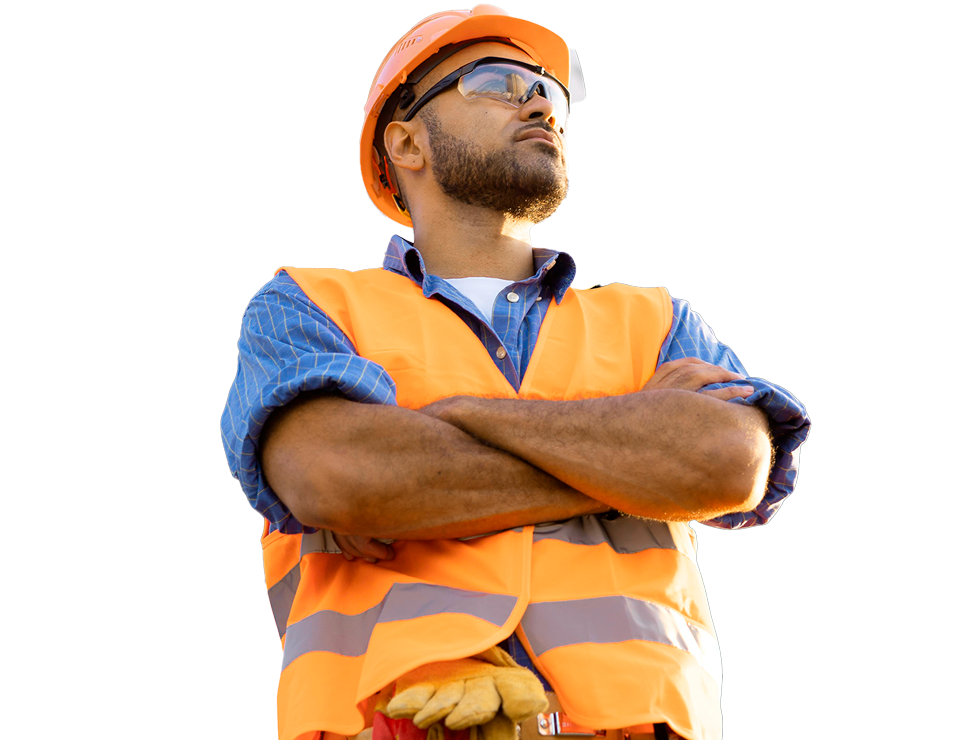 66
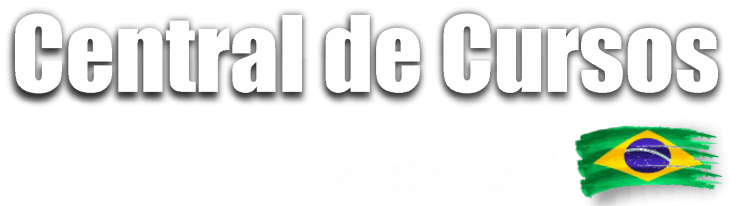 NR 25
67
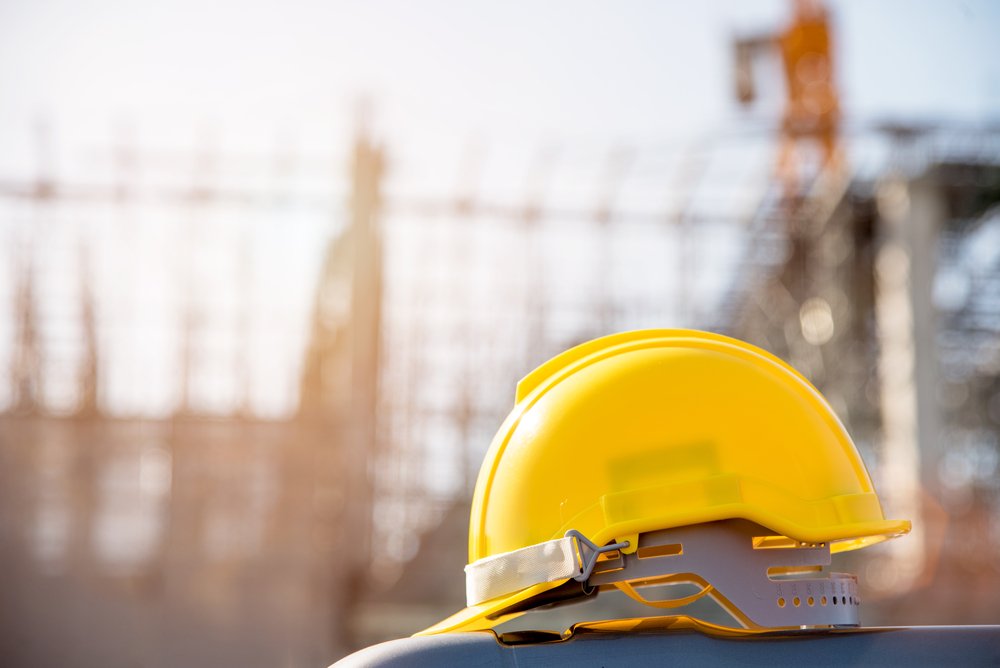 Logística Reversa: 
A PNRS estabelece a obrigatoriedade da implementação de sistemas de logística reversa, em que fabricantes, importadores, distribuidores e comerciantes são responsáveis pelo retorno e destinação adequada de produtos após o uso.
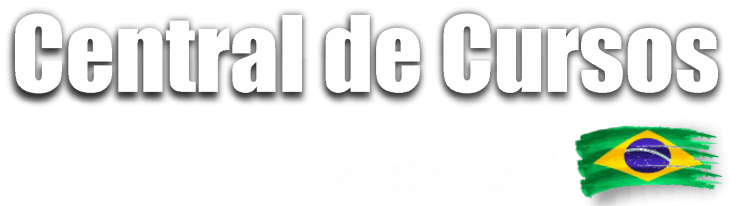 68
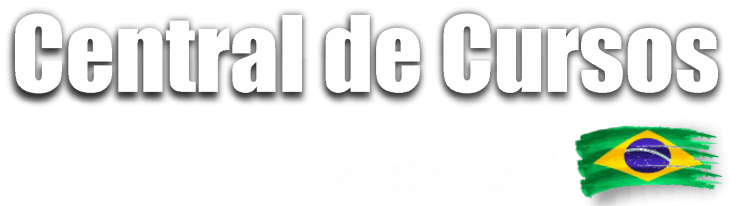 NR 25
69
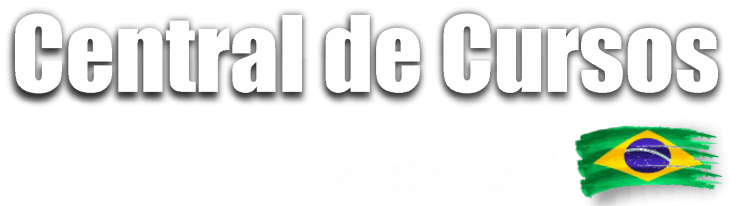 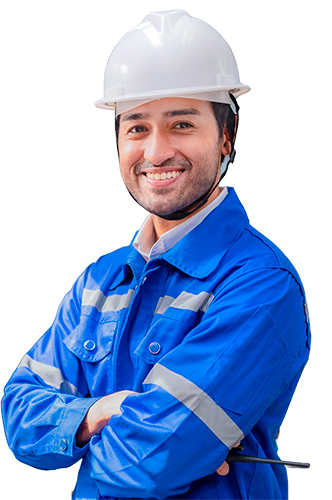 Coleta Seletiva: 
A política visa a expansão da coleta seletiva em todo o país, incentivando a separação dos resíduos na fonte e a criação de cooperativas de catadores.
70
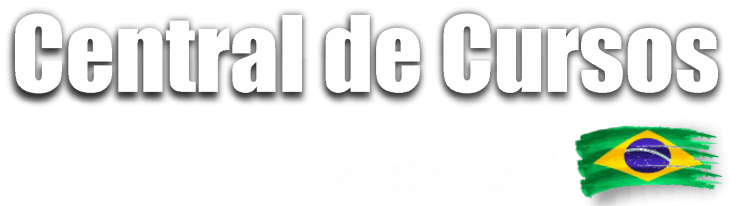 NR 25
71
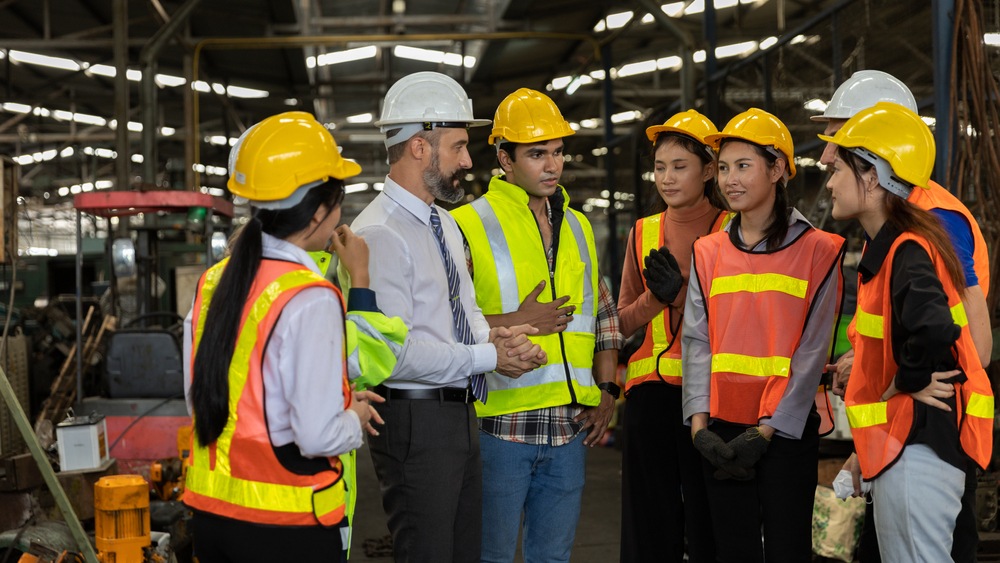 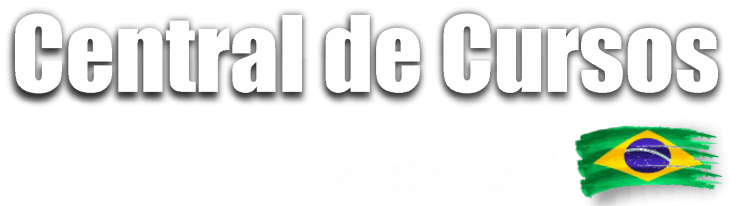 Educação Ambiental: 
A PNRS enfatiza a importância da educação ambiental como ferramenta fundamental para a conscientização da população sobre a gestão adequada de resíduos sólidos.
72
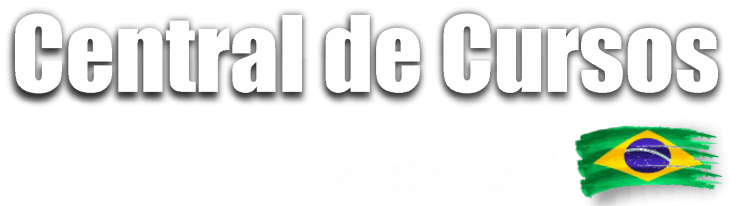 NR 25
73
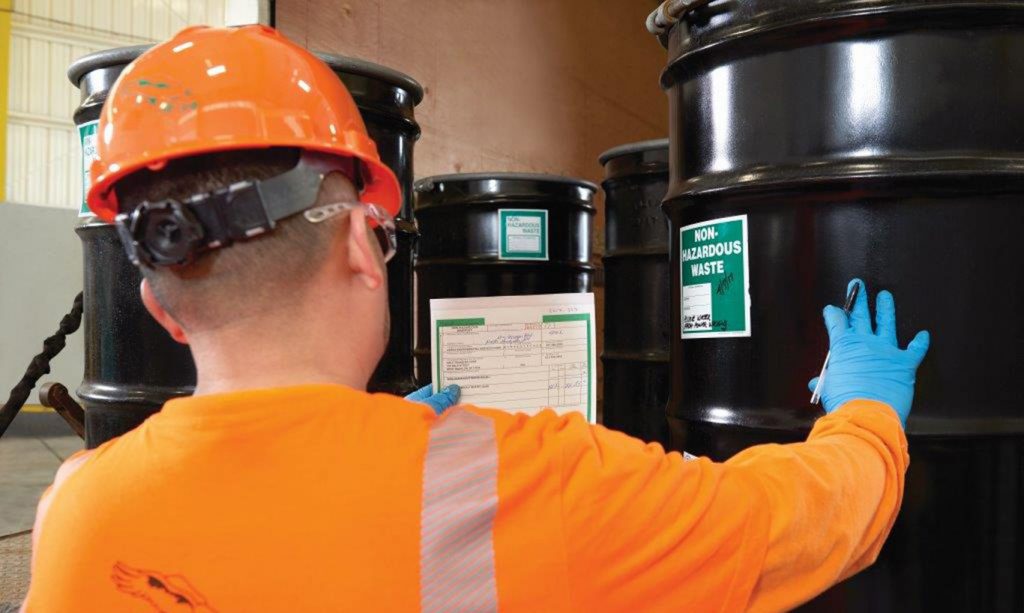 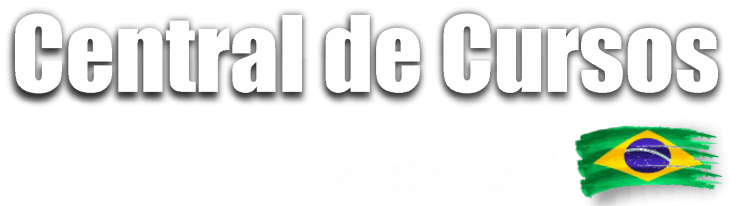 Incentivos econômicos: 

A política também prevê incentivos econômicos, como linhas de crédito e benefícios fiscais, para empresas que adotem práticas sustentáveis na gestão de resíduos.
74
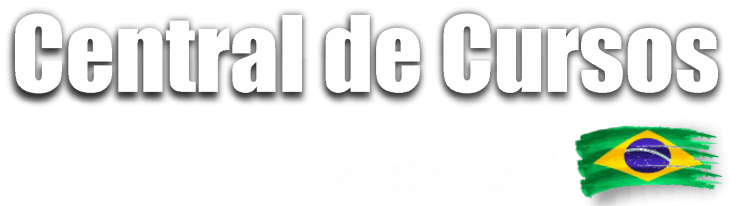 1
Princípios Fundamentais da PNRS:



Objetivos e Instrumentos da PNRS:



Desafios e Avanços:
2
3
75
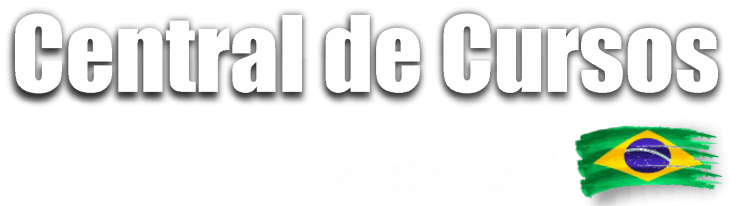 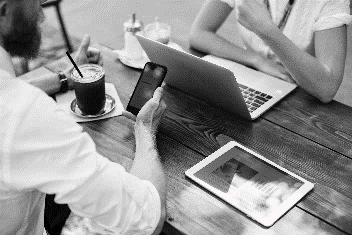 NR 25
Desde a implementação da PNRS, o Brasil fez progressos significativos na gestão de resíduos sólidos, com a diminuição do número de lixões e o aumento da coleta seletiva.
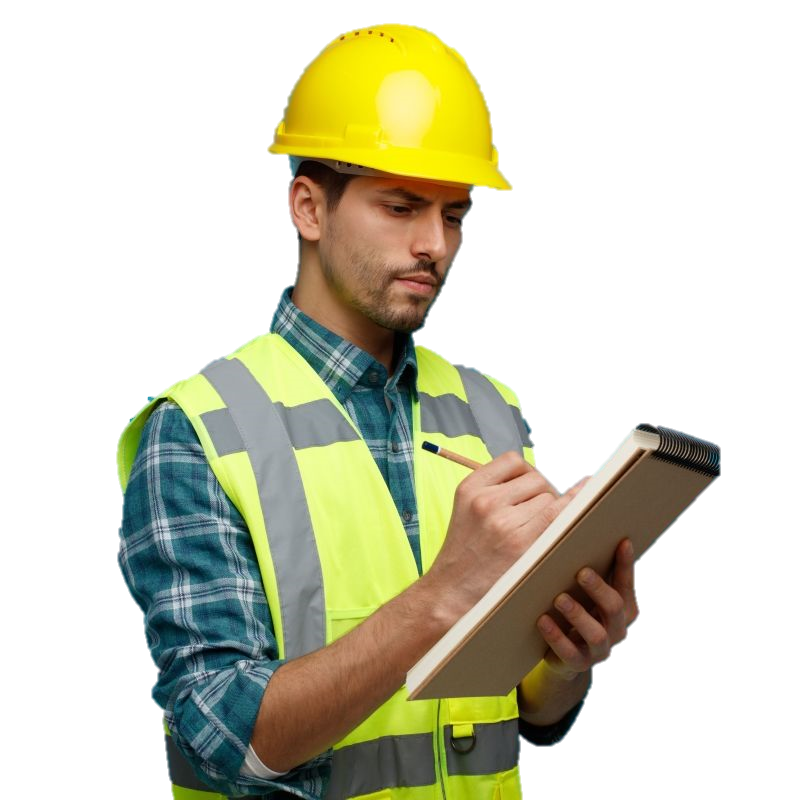 76
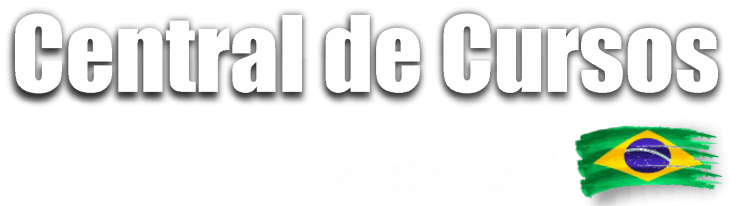 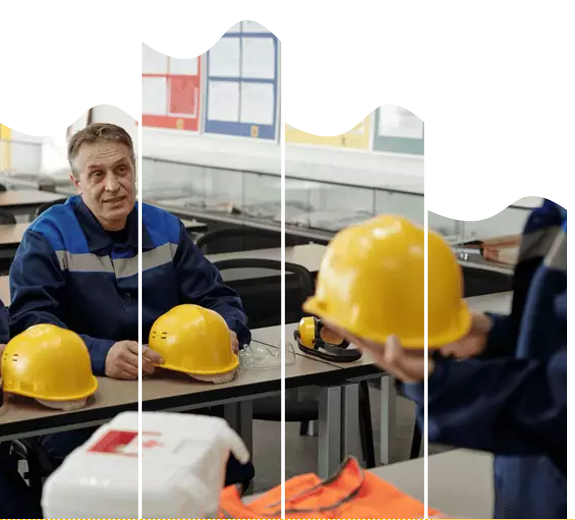 No entanto, ainda existem desafios a serem superados, como a necessidade de maior conscientização da população e a ampliação da infraestrutura de tratamento de resíduos.
77
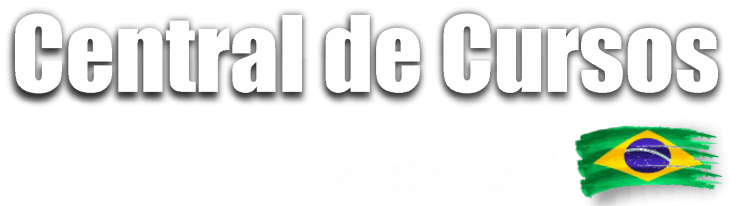 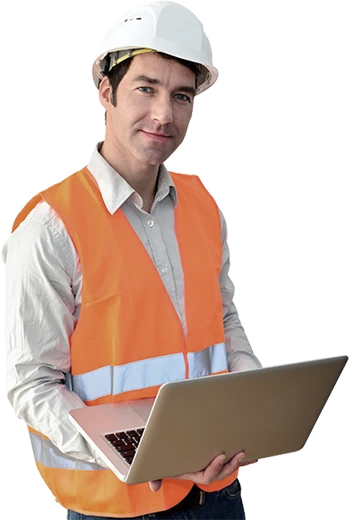 A Política Nacional de Resíduos Sólidos representa um compromisso com um futuro mais sustentável, em que a gestão responsável dos resíduos é fundamental para a preservação do meio ambiente e a qualidade de vida das gerações futuras.
78
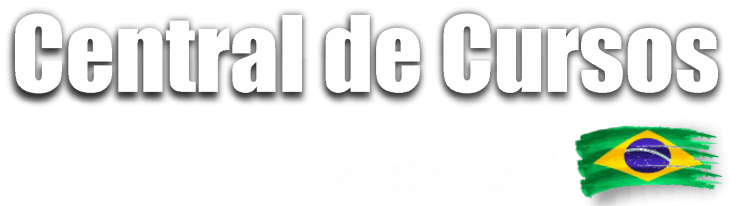 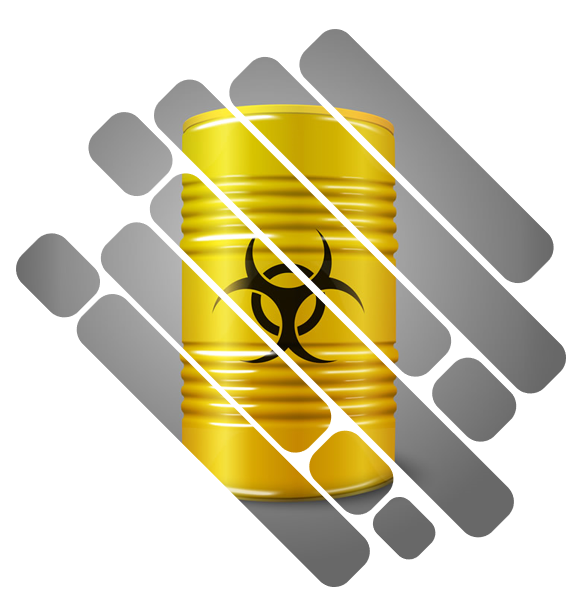 É um lembrete de que todos têm um papel a desempenhar na construção desse futuro, desde os cidadãos comuns até as empresas e o governo.
79
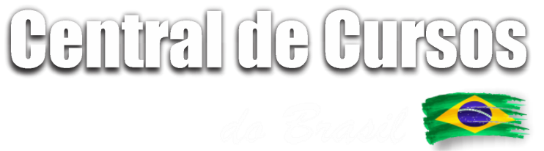 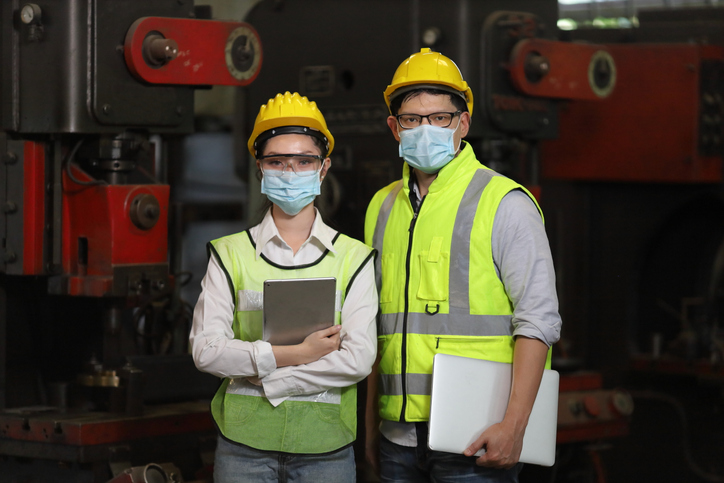 PARTE 05
Outros 
requisitos 
da NR-25
80
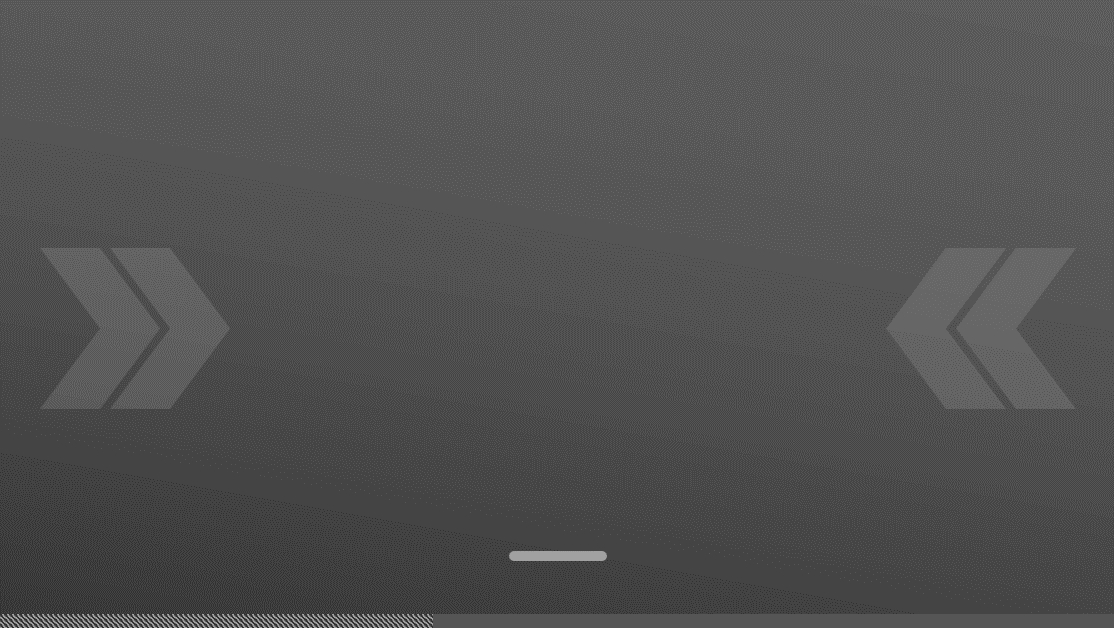 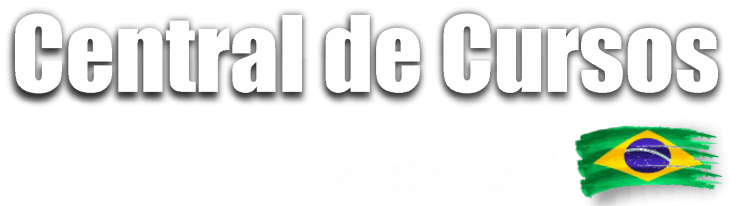 Além disso, a NR-25 enfatiza a importância do armazenamento adequado dos resíduos industriais, proibindo o lançamento ou liberação de contaminantes que possam prejudicar a segurança e a saúde dos trabalhadores.
81
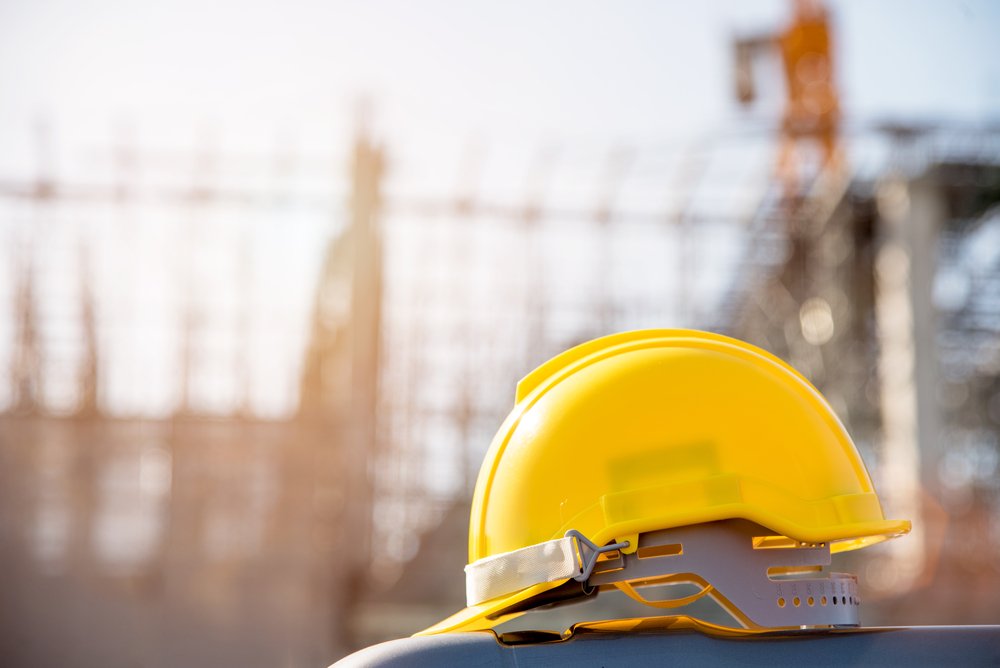 Portanto, é fundamental que as empresas tenham áreas específicas para o armazenamento desses resíduos, evitando a contaminação dos trabalhadores.
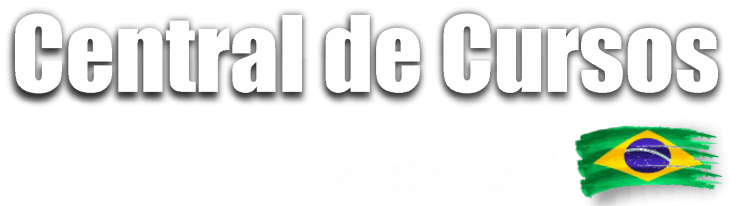 82
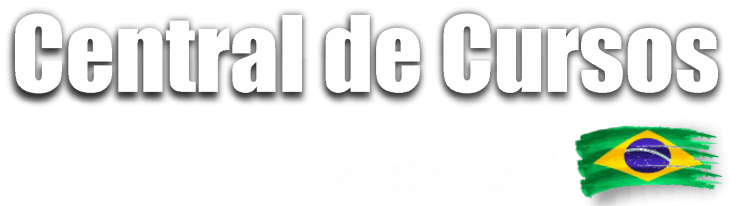 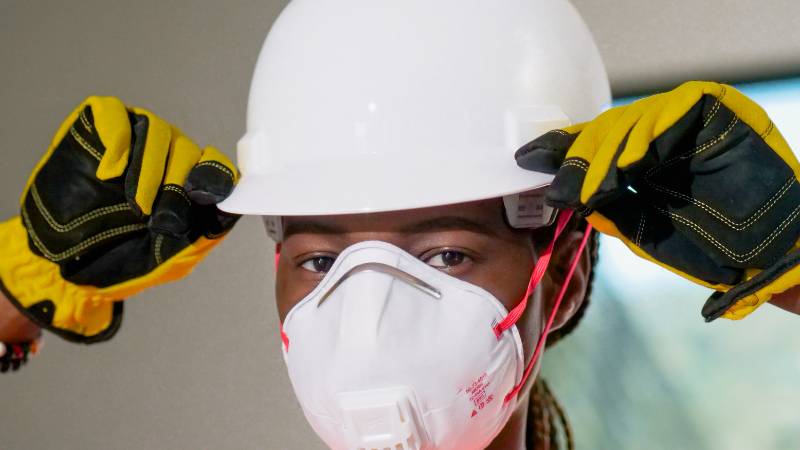 As medidas de controle, como o uso de Equipamentos de Proteção Individual (EPIs), são essenciais para garantir a segurança dos trabalhadores que lidam com resíduos industriais.
83
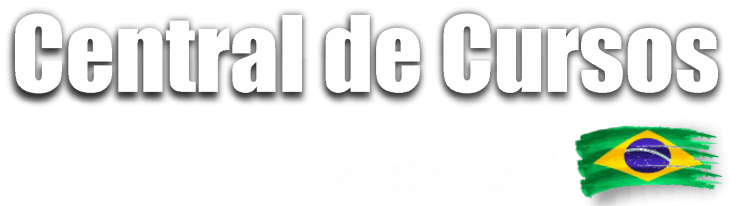 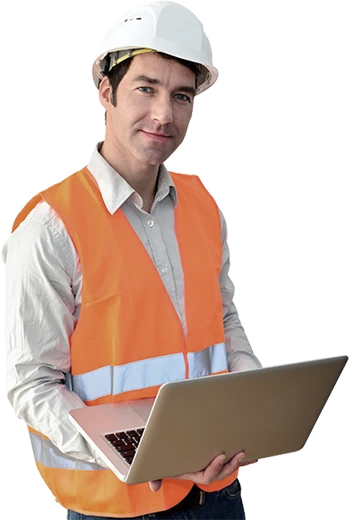 A empresa deve desenvolver ações de controle para evitar riscos à segurança e à saúde dos funcionários.
84
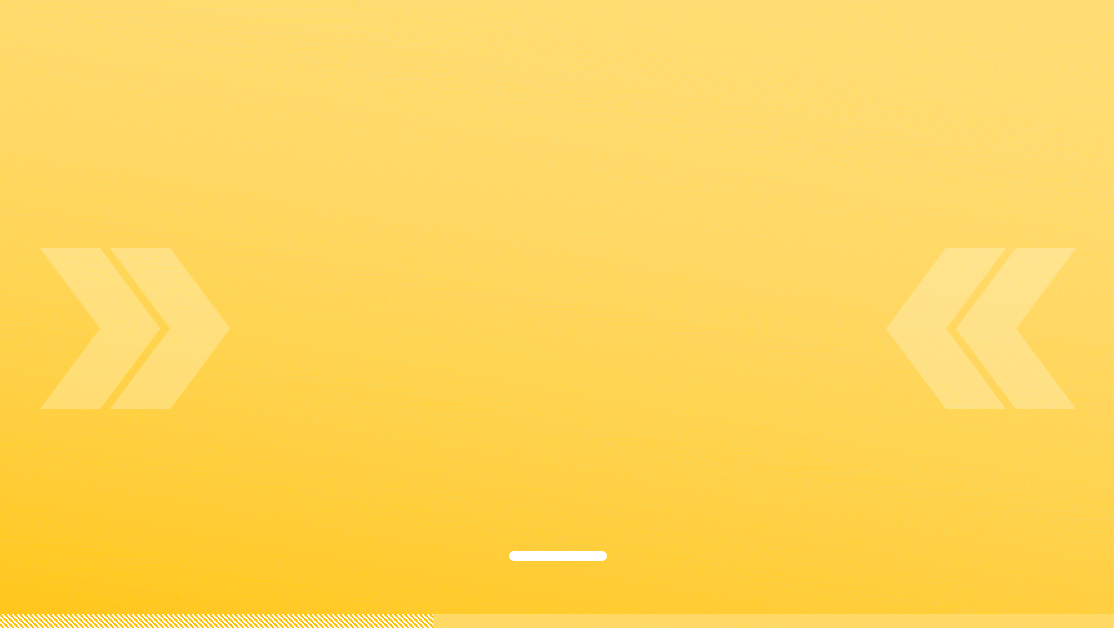 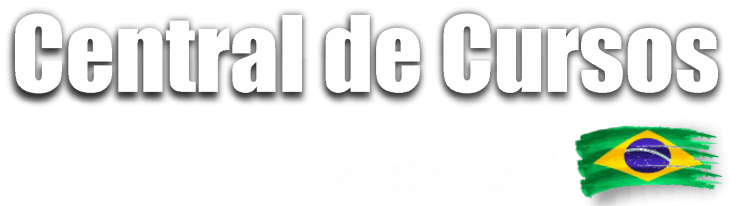 É importante lembrar que a empresa geradora é co-responsável por todo o processo, desde a geração dos resíduos até o descarte final, mesmo quando contrata outras empresas para o transporte e destinação dos resíduos.
85
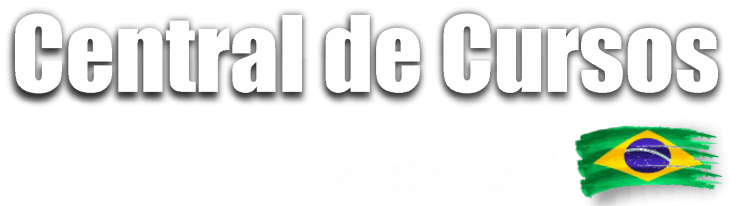 Resíduos sólidos e líquidos altamente tóxicos e perigosos devem ser tratados com cuidado, com a participação de entidades especializadas e autoridades competentes.
86
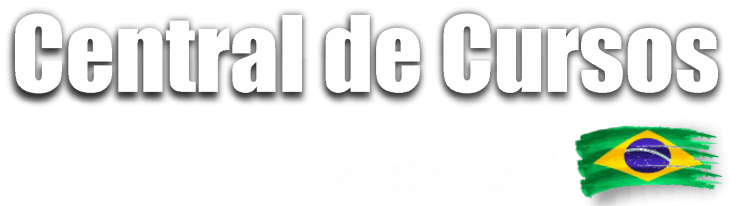 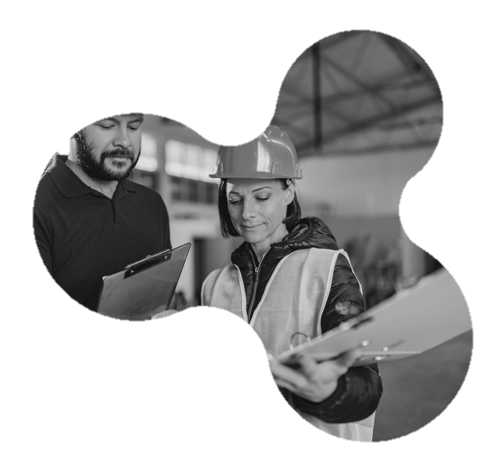 O órgão ambiental desempenha um papel importante na regulamentação e aprovação dos métodos de tratamento e disposição desses resíduos.
87
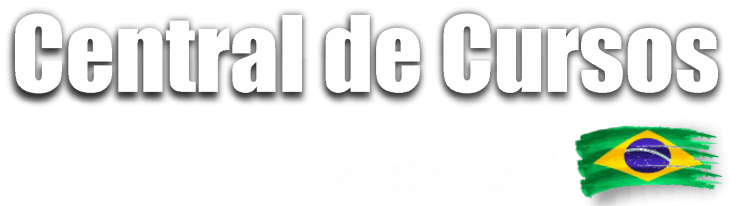 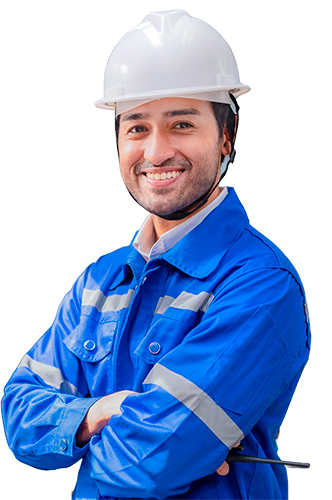 PARTE 06



Conclusão
88
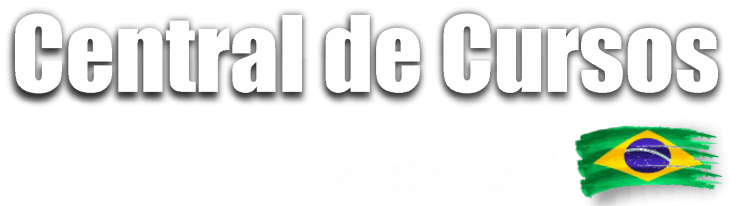 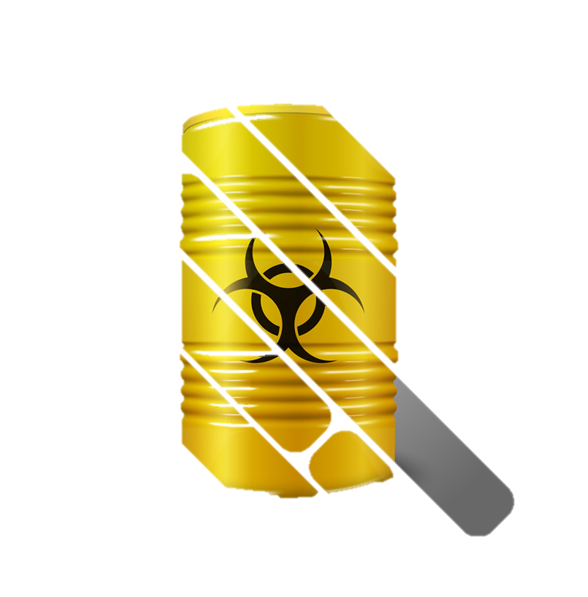 Aqui começamos falando sobre a NR-25 mas acabamos tratando de outros temas como PNRS e classes de resíduos.
89
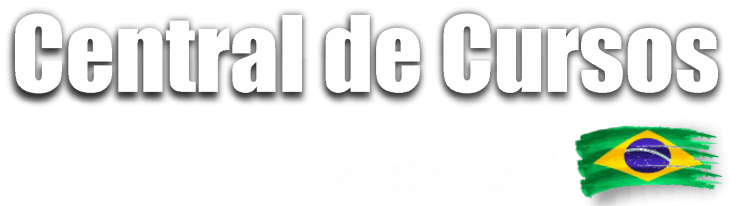 Todas as iniciativas, sejam governamentais ou não, representam um avanço significativo na busca por um futuro mais sustentável na gestão de resíduos industriais.
90
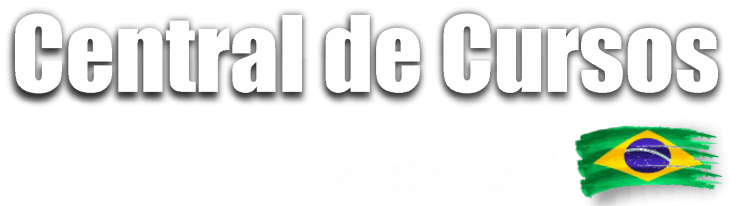 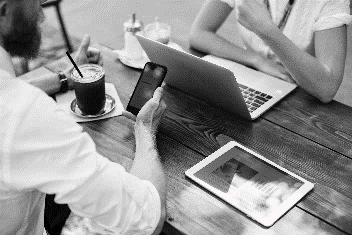 NR 25
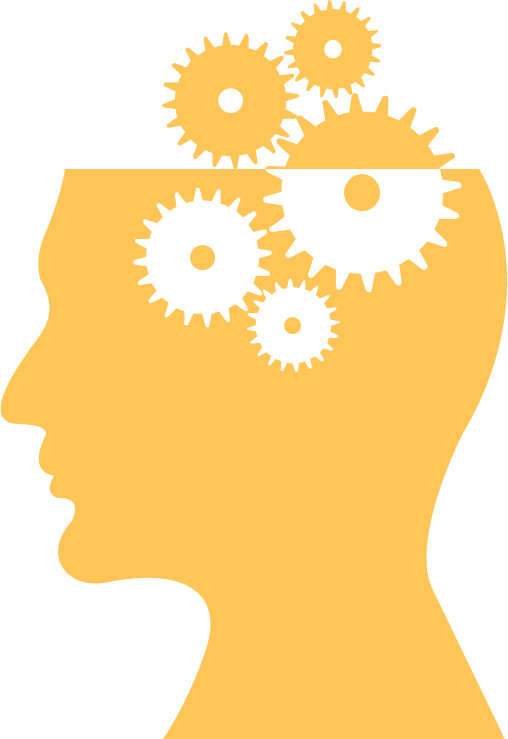 A NR-25 desempenha um papel fundamental na proteção dos trabalhadores envolvidos no manuseio de resíduos industriais, estabelecendo diretrizes rigorosas para a prevenção de riscos à saúde e segurança ocupacional.
91
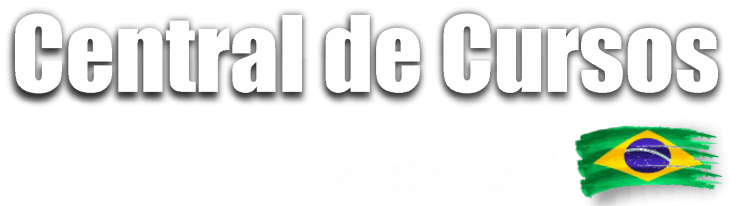 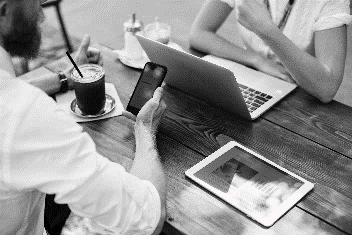 NR 25
Além disso, incentiva a redução na geração de resíduos, o armazenamento adequado e o controle efetivo dos equipamentos e dispositivos utilizados no tratamento desses resíduos.
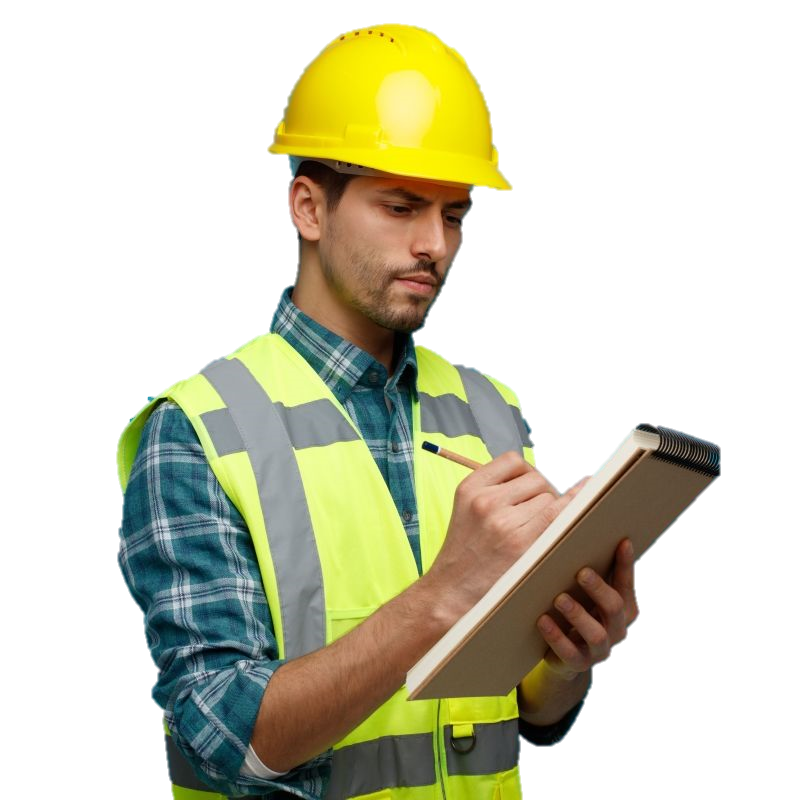 92
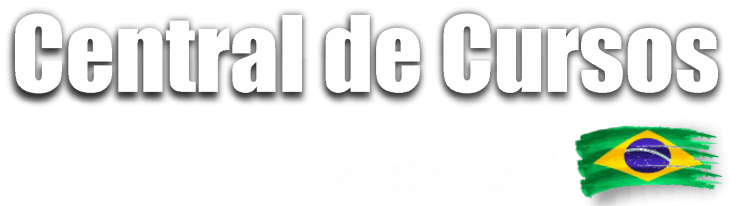 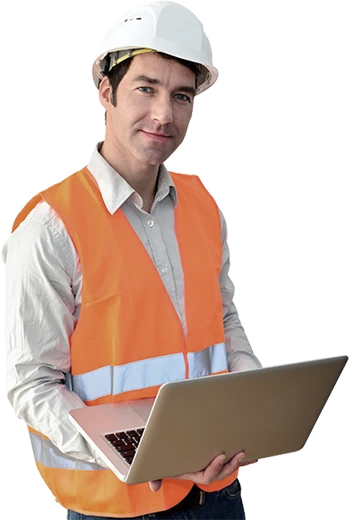 A PNRS, por sua vez, adota princípios como a responsabilidade compartilhada e a promoção dos 3Rs (Reduzir, Reutilizar e Reciclar) como pilares para uma gestão mais eficiente dos resíduos sólidos, estimulando a minimização de impactos ambientais e a criação de um ciclo sustentável de produção e consumo.
93
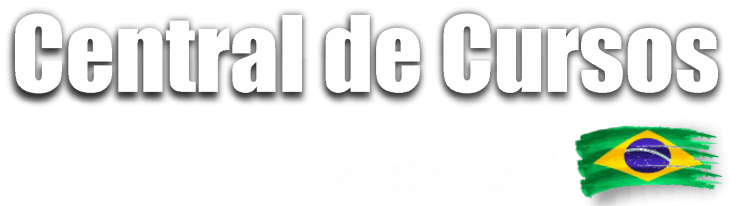 A classificação em Classe I e Classe II ajuda a distinguir entre resíduos perigosos e não perigosos, orientando ações e precauções adequadas para cada tipo de resíduo.
94
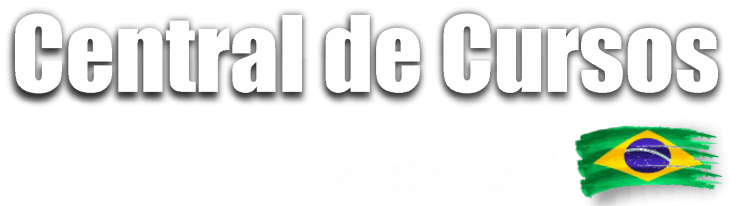 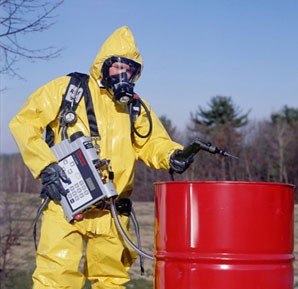 Essa diferenciação contribui para a proteção da saúde pública e do meio ambiente, além de facilitar a gestão e o tratamento dos resíduos.
95
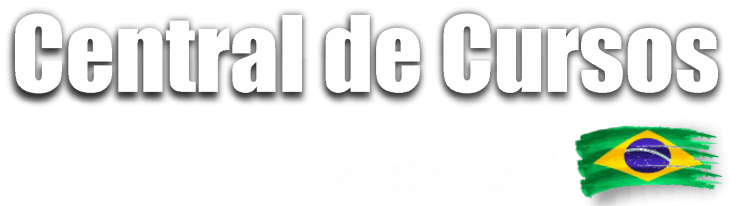 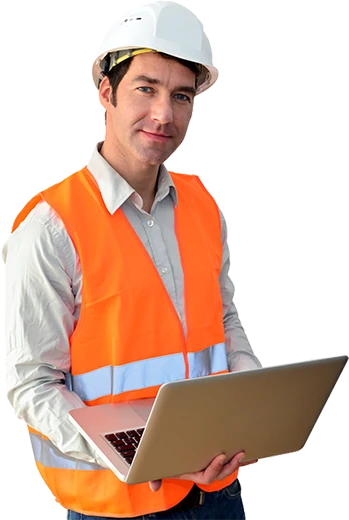 Em conjunto, essas abordagens representam um passo importante em direção a uma gestão de resíduos mais responsável e sustentável no Brasil.
96
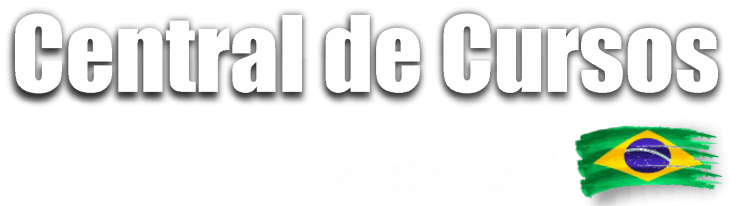 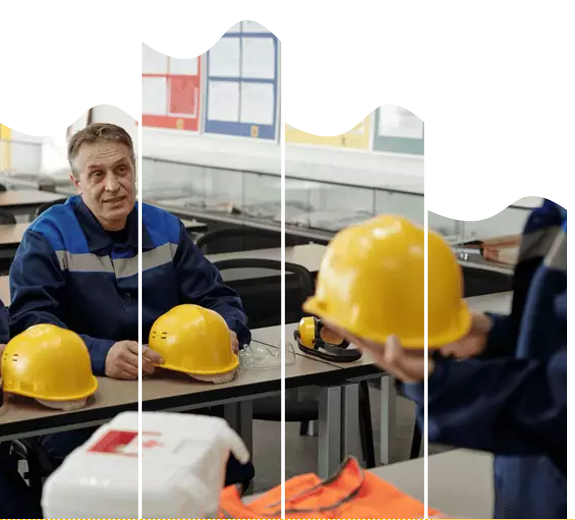 Elas destacam a importância da prevenção, da conscientização, da responsabilidade compartilhada e da conformidade regulatória.
97
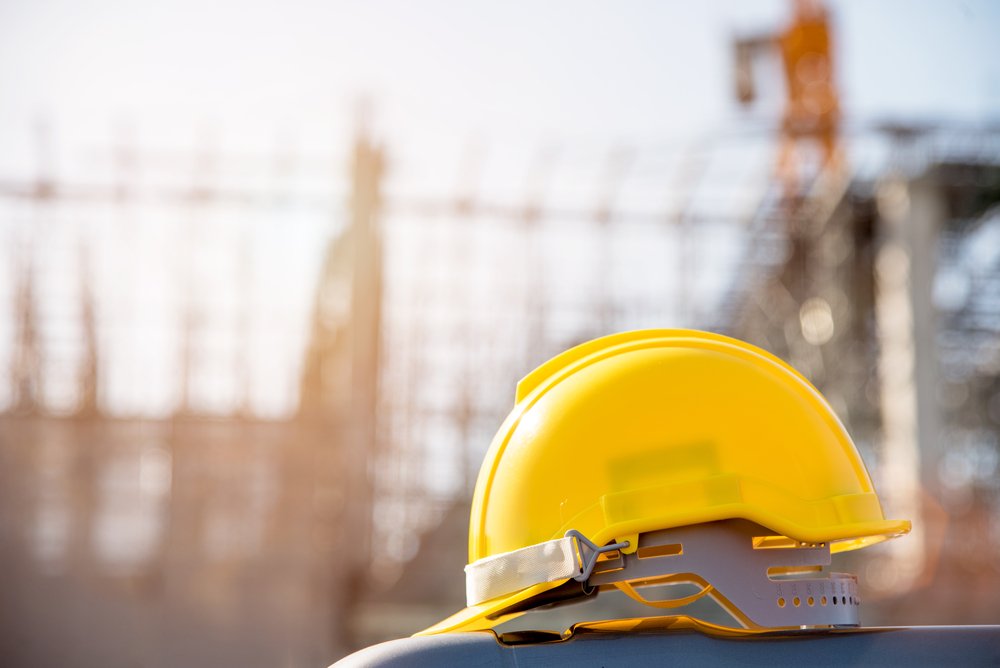 O cumprimento da NR-25, aliado à educação ambiental e à inovação tecnológica, pavimenta o caminho para um futuro em que a gestão de resíduos industriais contribuirá ativamente para a preservação do meio ambiente, a saúde da população e o desenvolvimento sustentável.
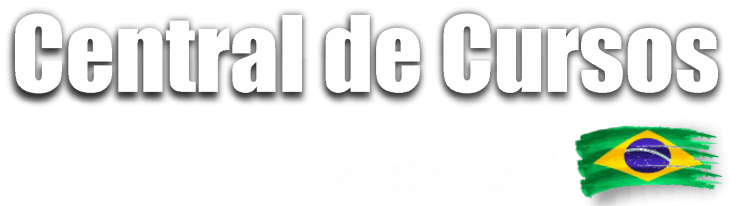 98
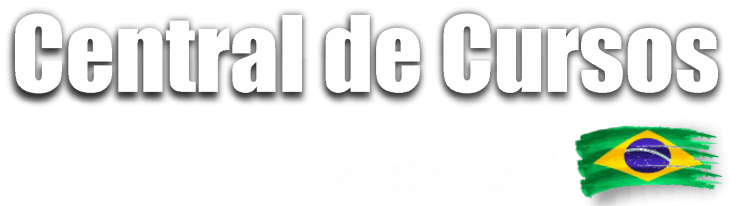 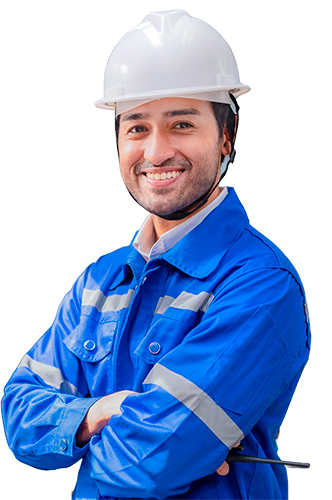 É um compromisso comum que une governo, empresas e cidadãos na construção desse futuro mais sustentável.
99
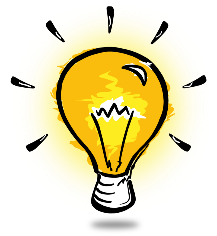 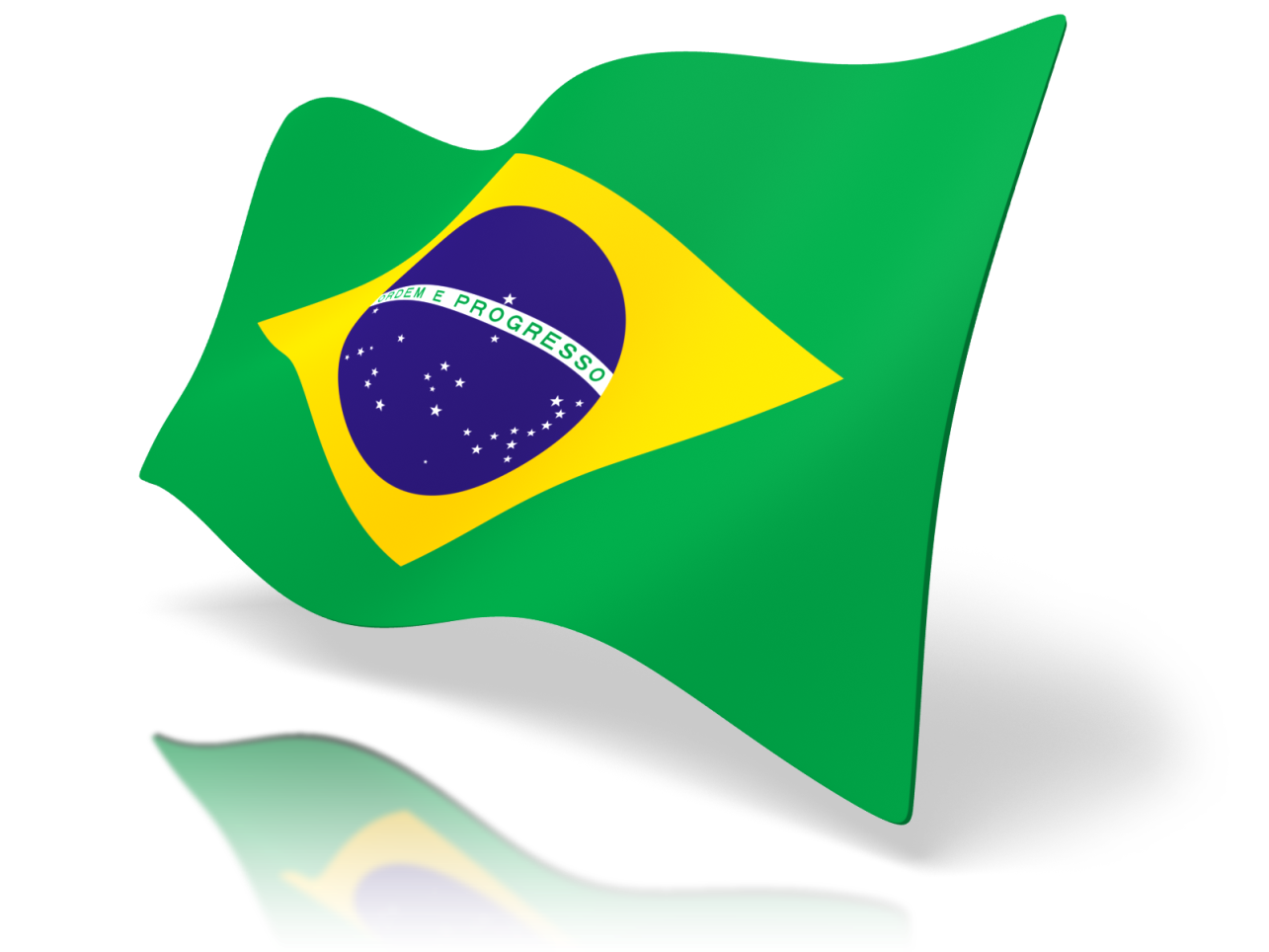 FALE CONOSCO
Central de Cursos
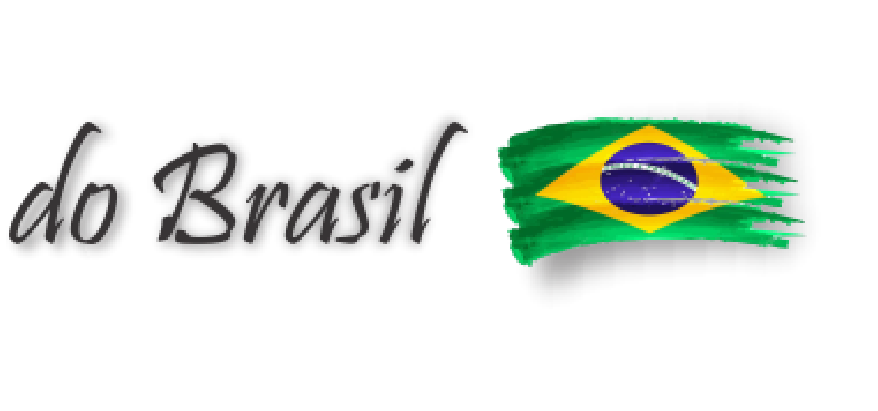 Av. Floriano Peixoto, 615 - Centro
CEP 38402-100 – Uberlândia/MG
contato@centraldecursosdobrasil.com.br